Green Business Value Chain
Clear to Grow Programme: Overberg
The Clear to Grow Programme will:
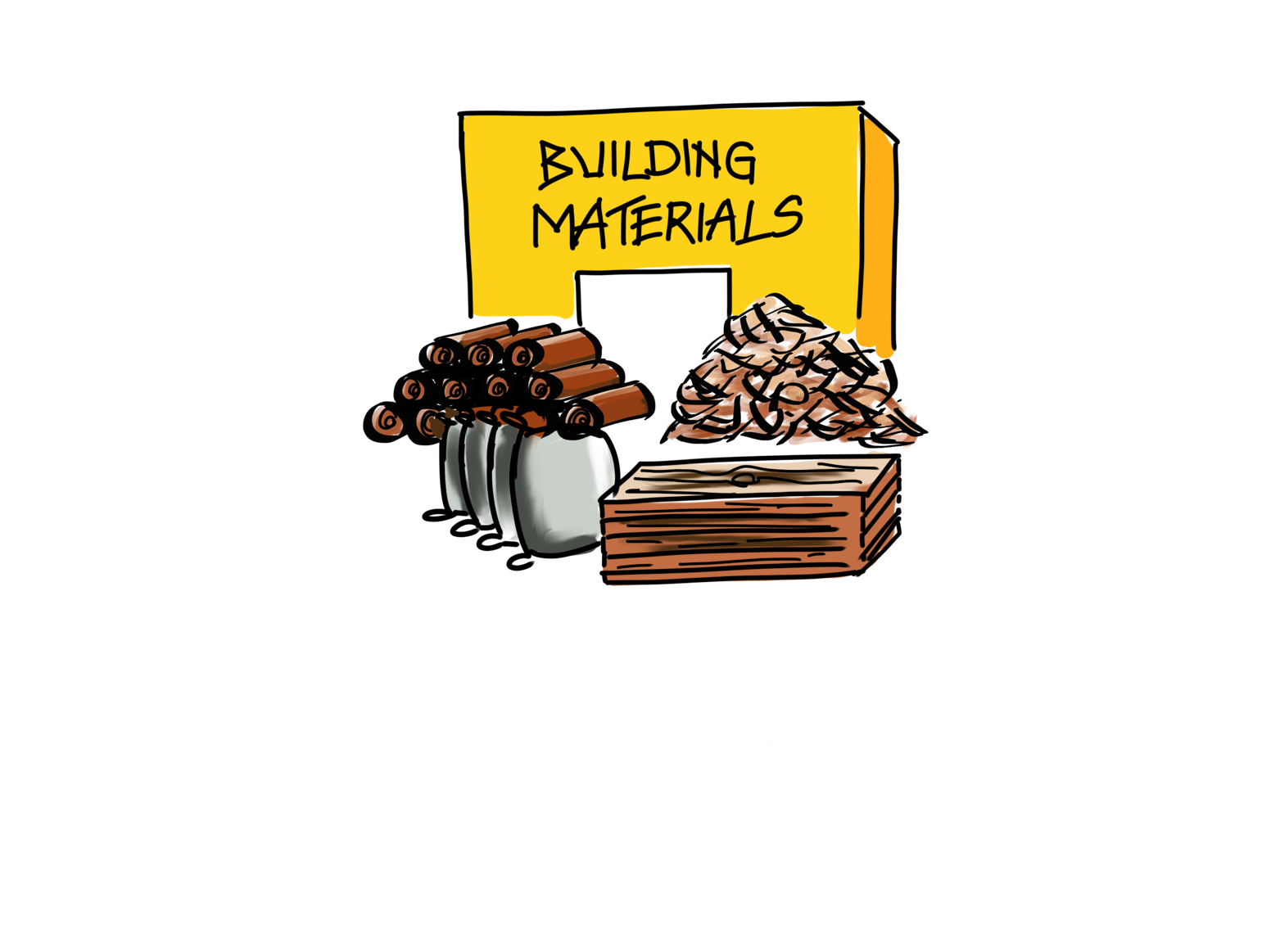 Catalyse a strong Biomass Economy…
…by stimulating demand for invasive biomass as an input into value-adding processes, that will..
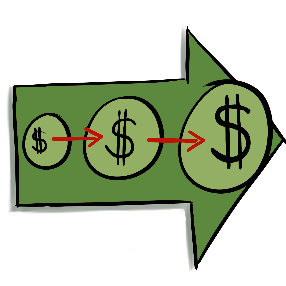 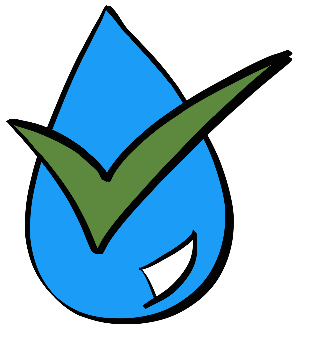 Water security
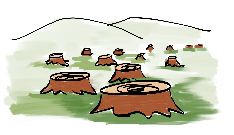 …accelerate the eradication of invasive biomass…
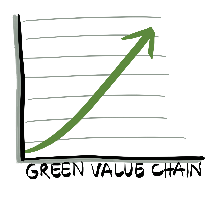 …enhancing utilisation of and growth potential for SMME’s engaged in the Green Value Chain…
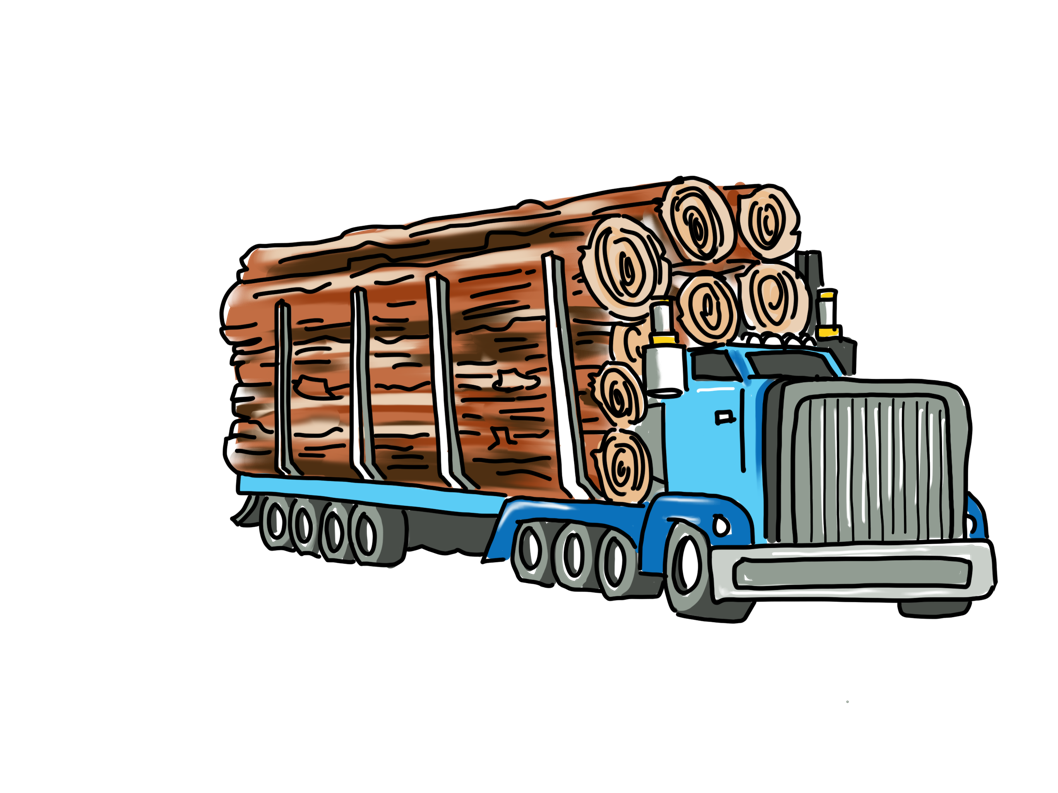 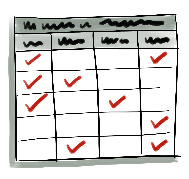 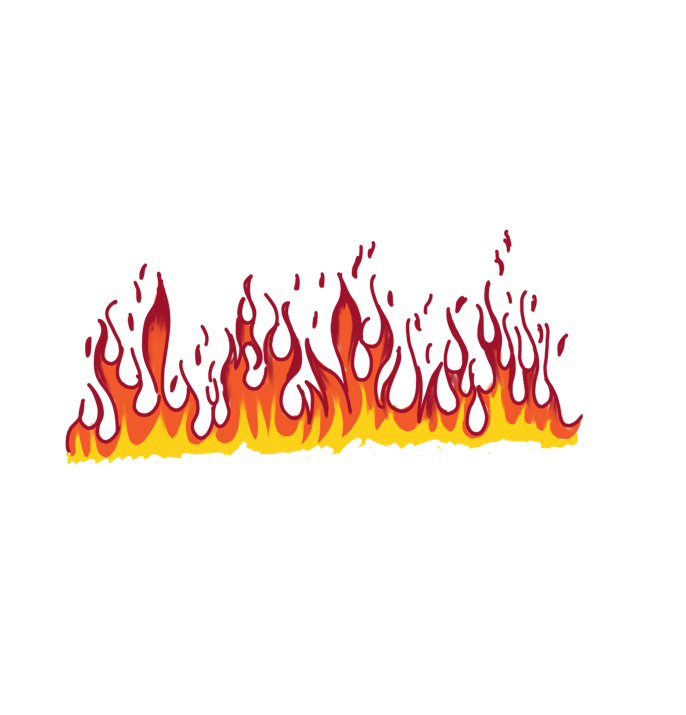 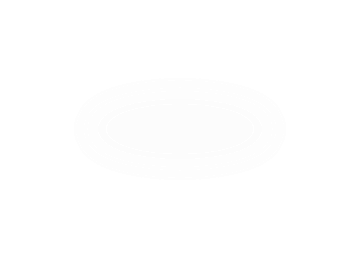 Fire Risk
…and driving clear understanding of roles and responsibilities, and contributions of public and private sector
And therefore Strengthen South Africa’s water security and reduce fire risk
GBVC - Theory of Change
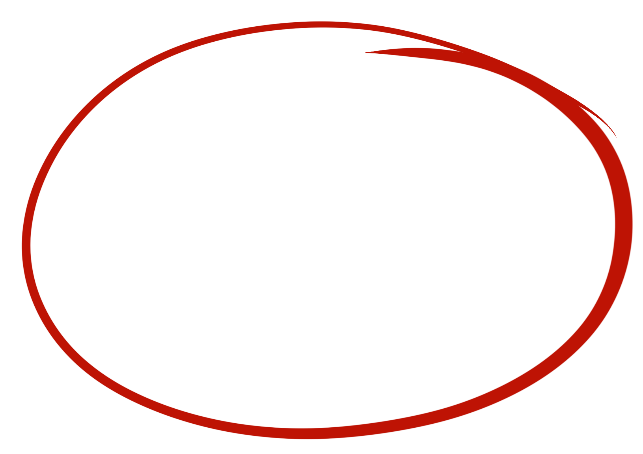 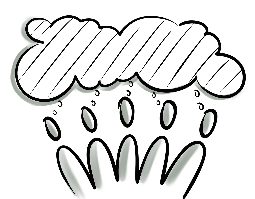 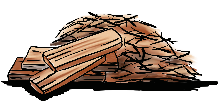 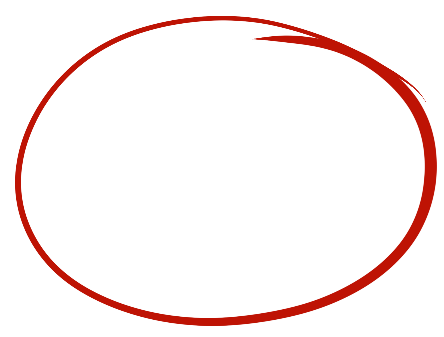 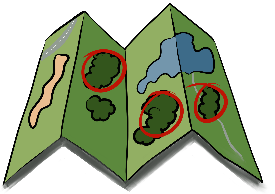 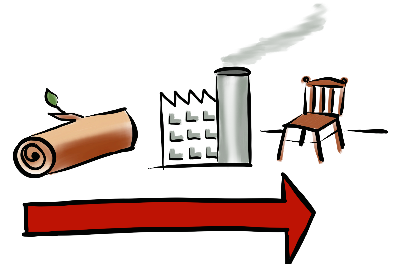 Compost & Coal
Inputs
Activities
Outputs
Outcomes
Impact
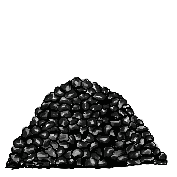 Timber, fibre, wood pulp
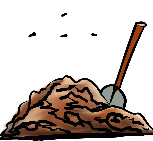 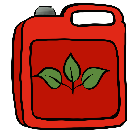 Knowledge, expertise and R&D
Invasive vegetation value chain mapping
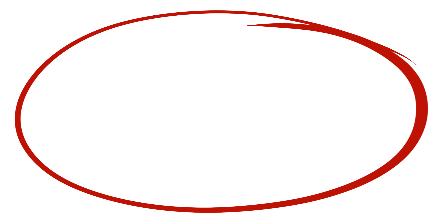 Knowledge
Value Chain
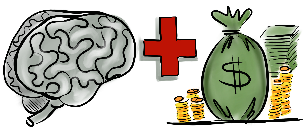 Bio-fuels
Sustainable supply chain
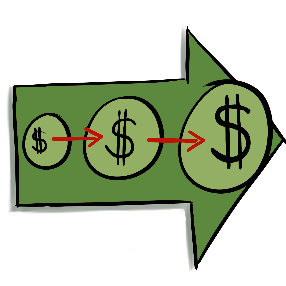 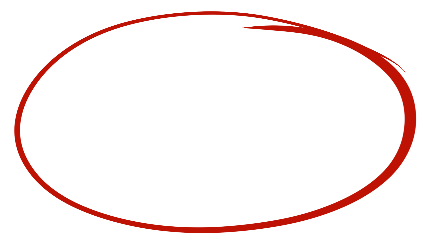 Economic value chains
Biomass economy & carbon off-set
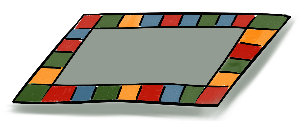 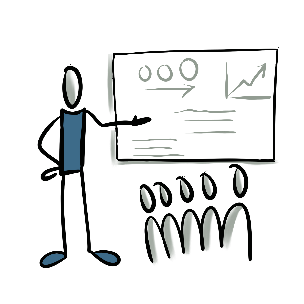 Brains & Investment
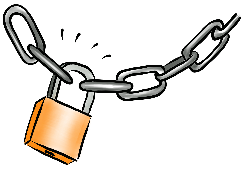 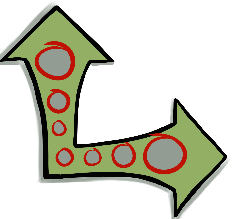 Value chain simulation
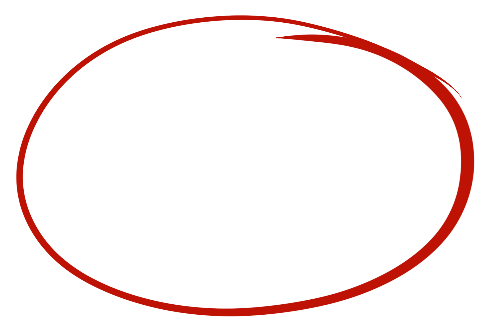 Corporate Talent and Innovation
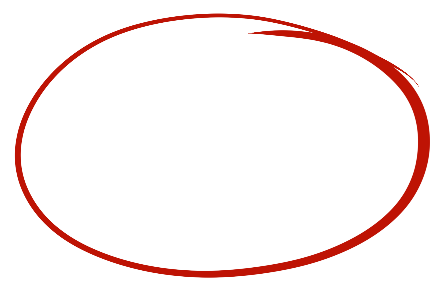 Unblocked supply chain
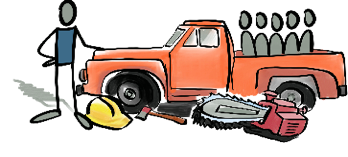 Training & Mentorship
SMMEs in vertical & horizontal supply chains
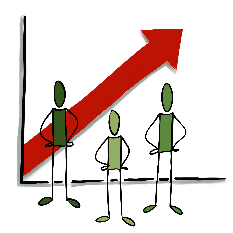 Local SMMEs
Small Business
Development
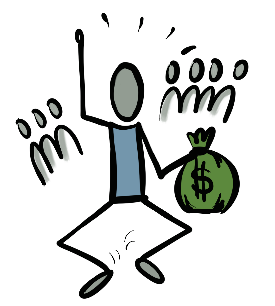 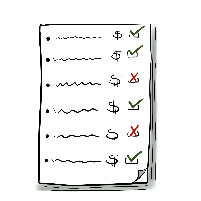 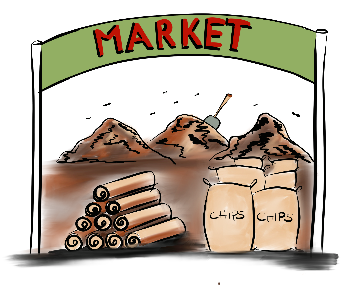 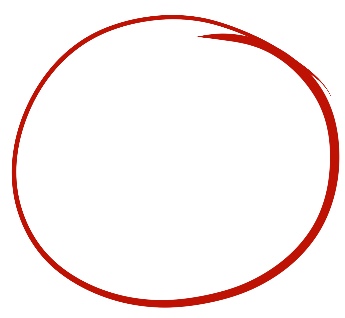 Sustainable SMMEs
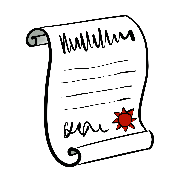 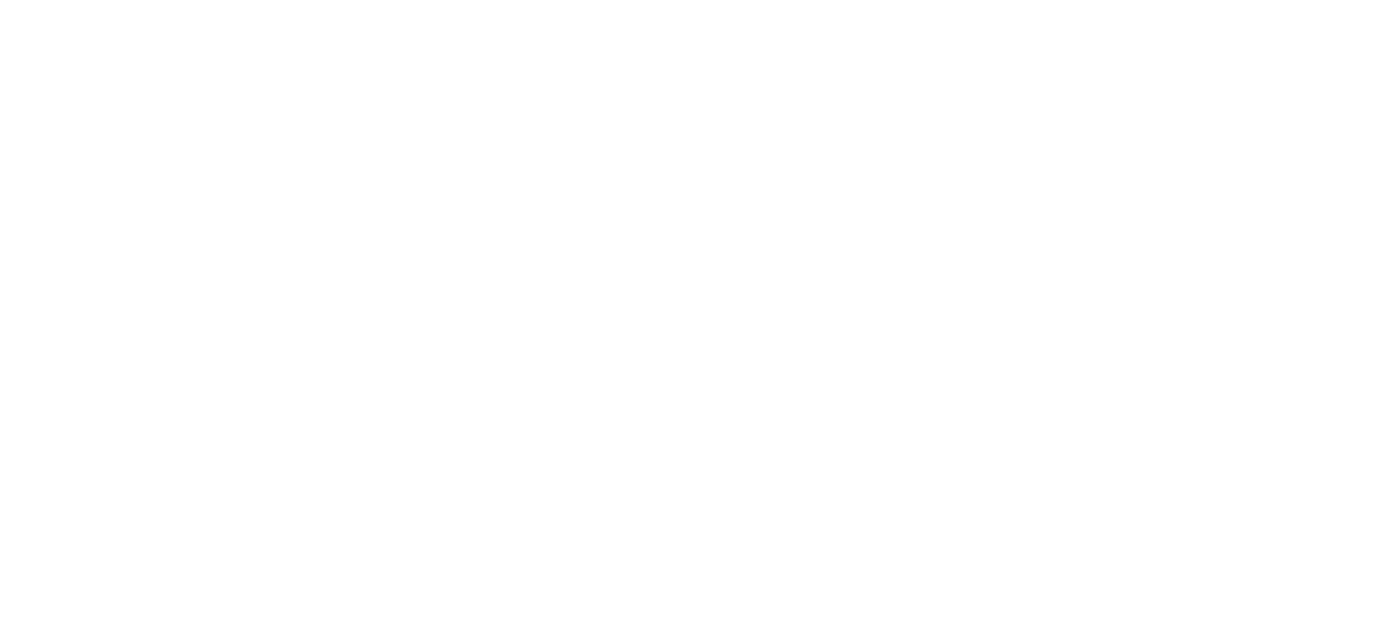 Land user take-off agreements
Procurement process (portal)
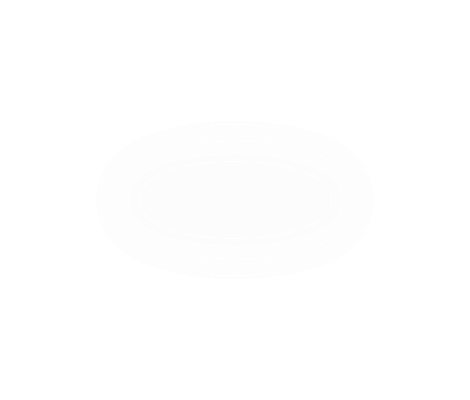 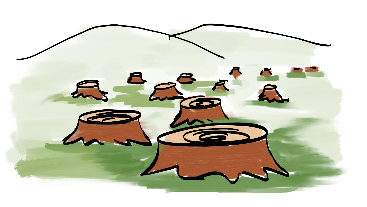 Sustainable livelihoods
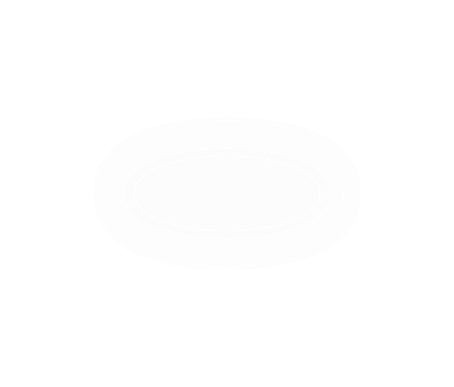 Market for invasive vegetation biomass
Invasive vegetation clearing
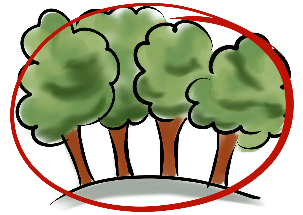 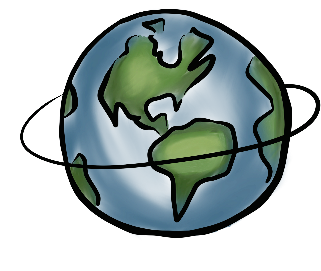 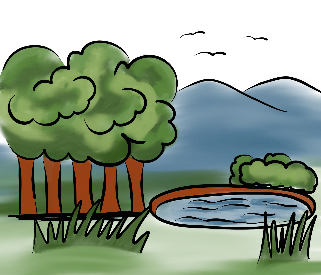 Invasive Biomass Value Chain
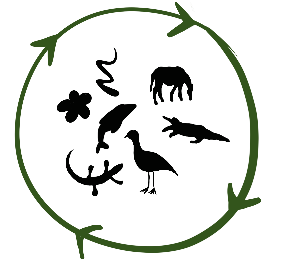 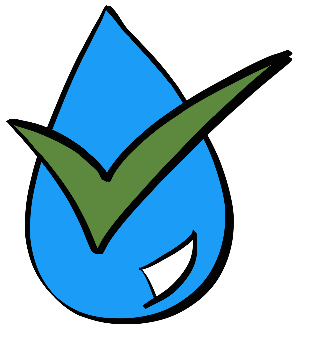 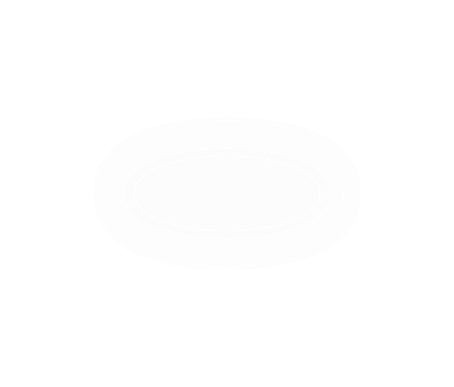 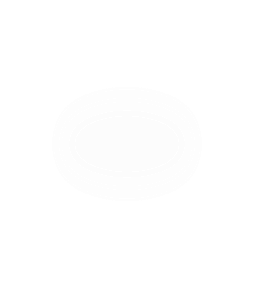 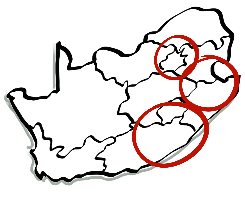 High value invasive vegetation
Natural area restoring
Ecological Value Chain
Virtuous ecological cycle
Restored ecological services
Water security
3 Catchment areas
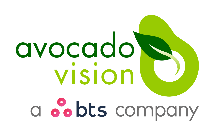 Copyright © Avocado Vision (Pty) Ltd 2017
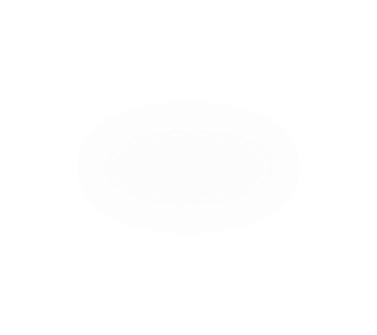 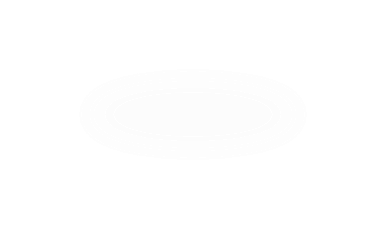 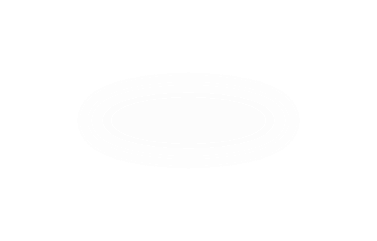 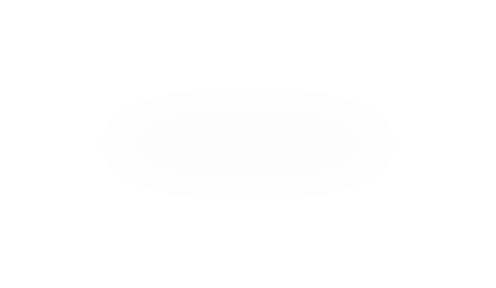 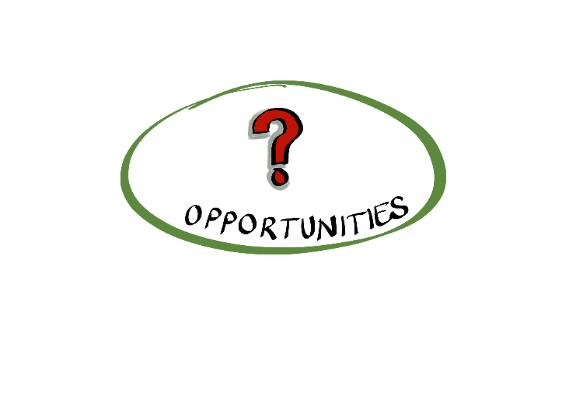 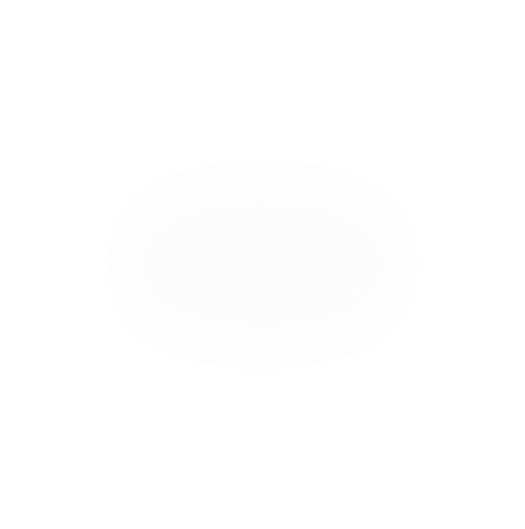 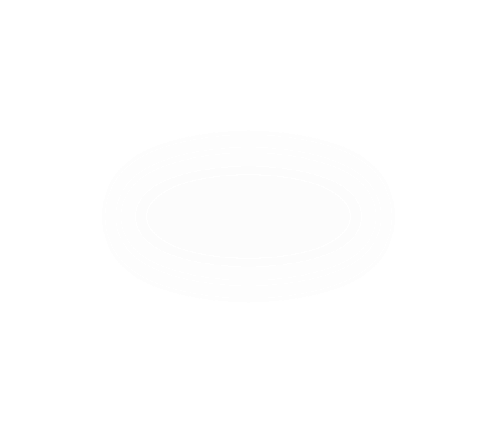 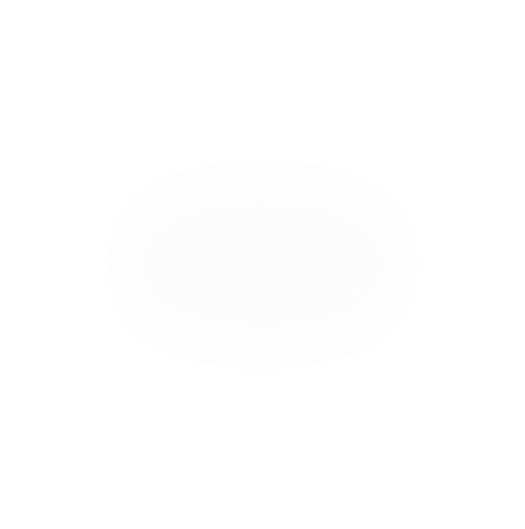 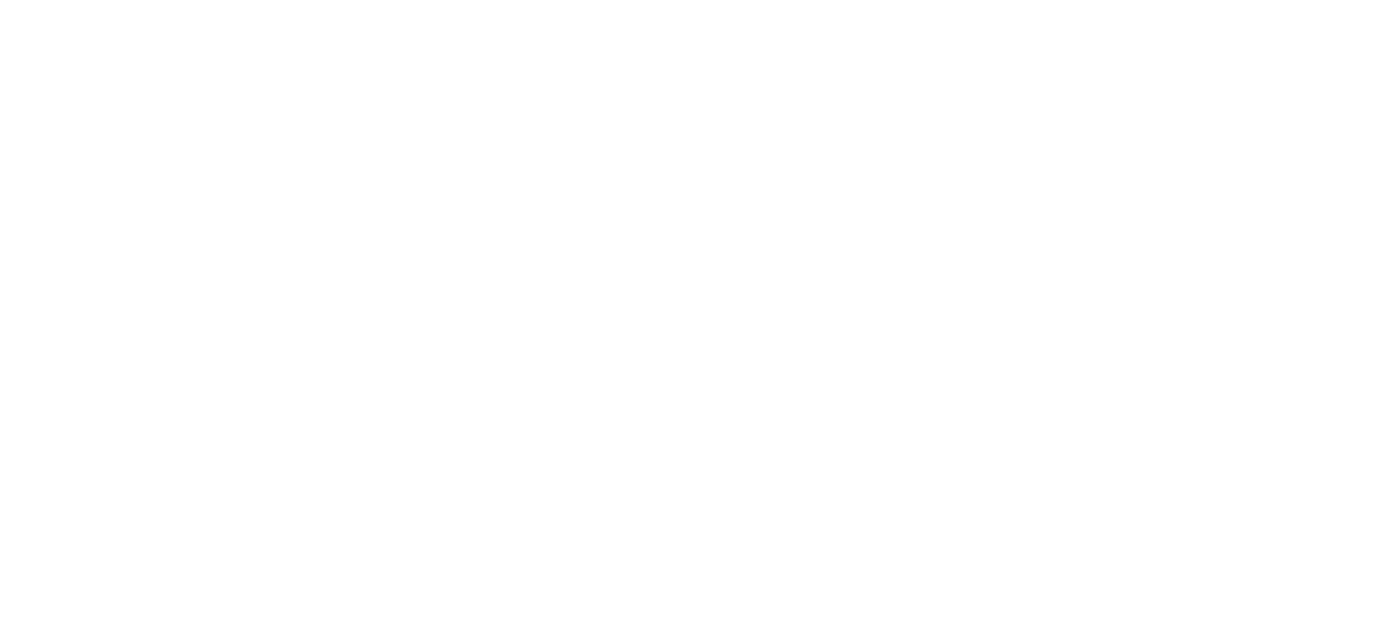 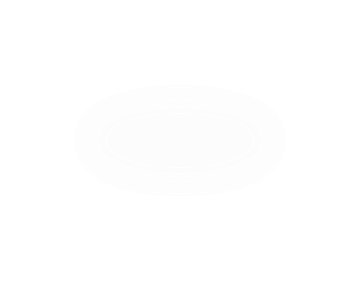 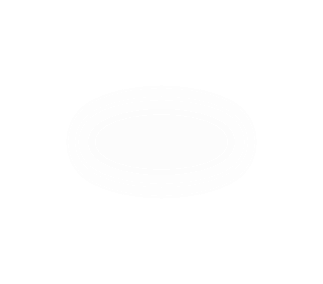 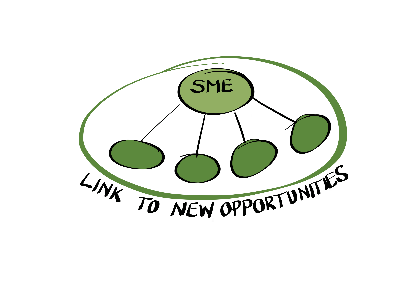 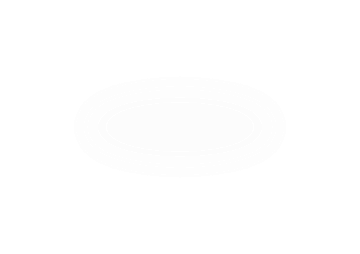 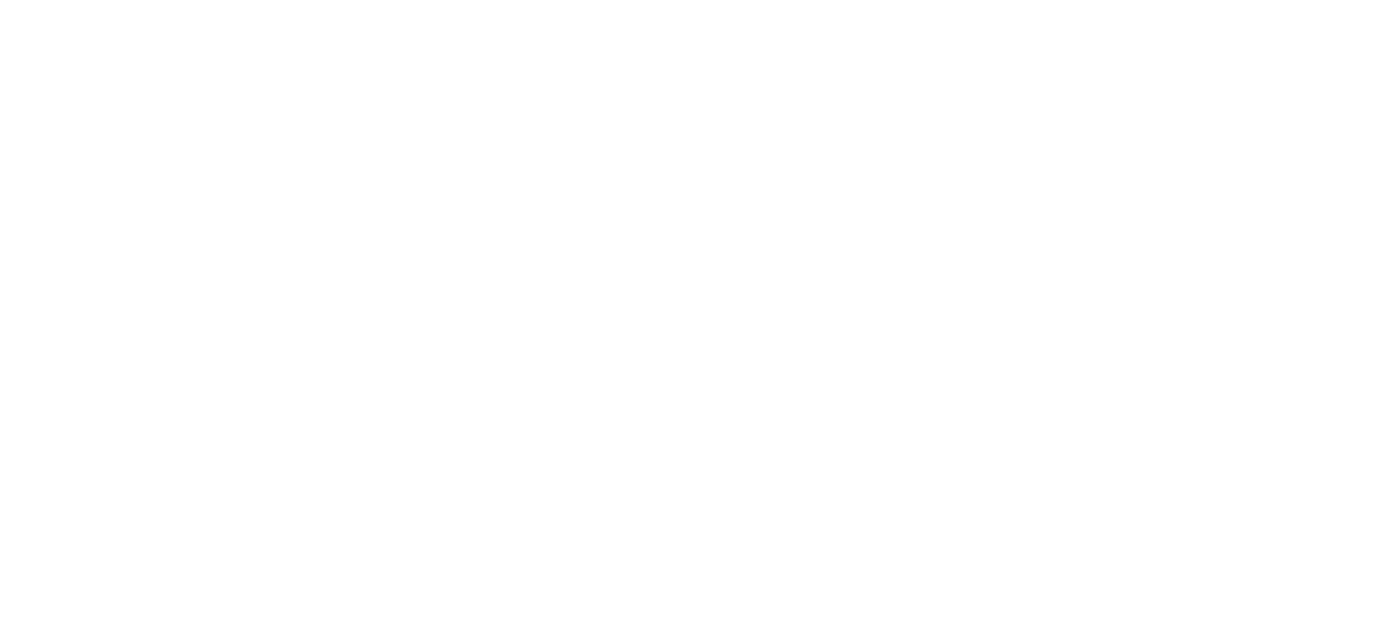 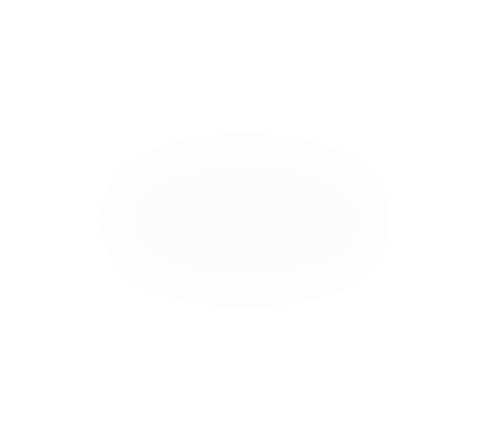 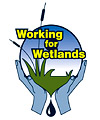 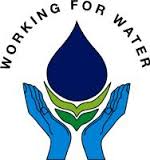 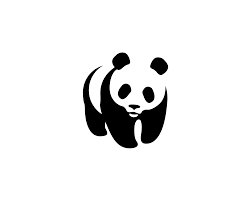 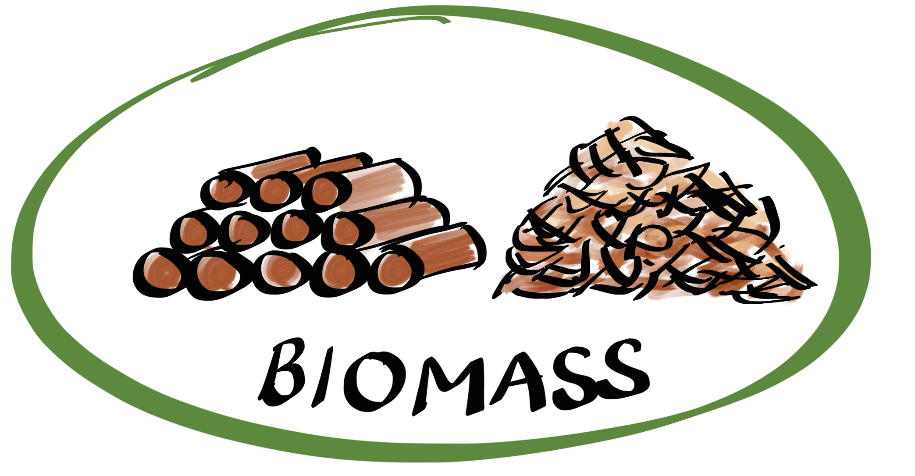 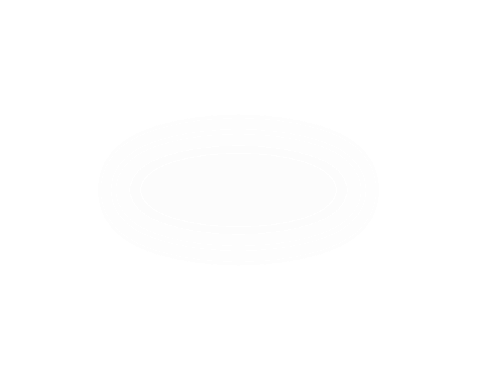 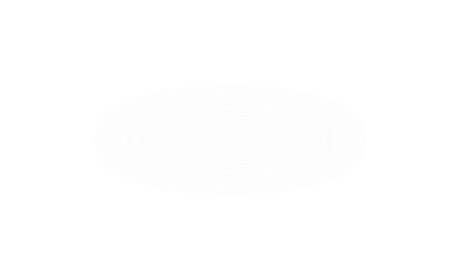 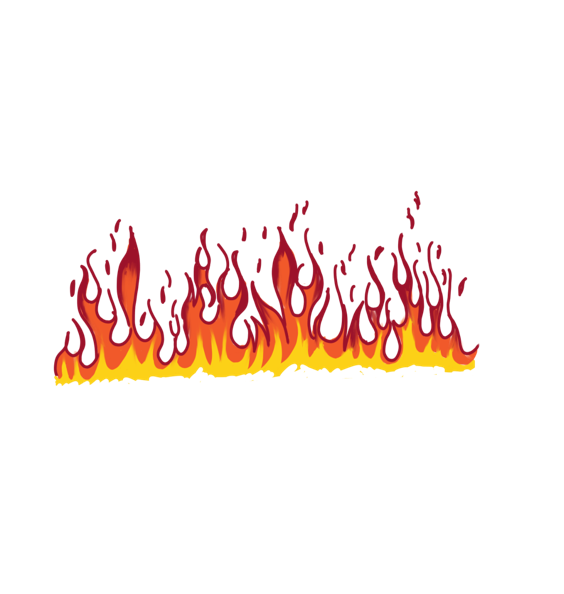 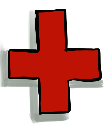 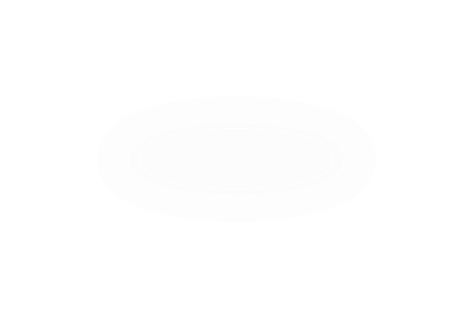 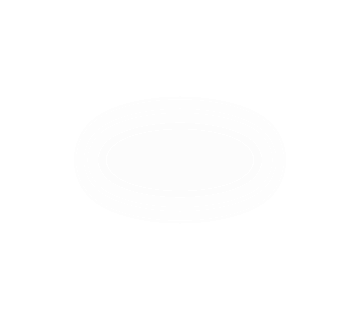 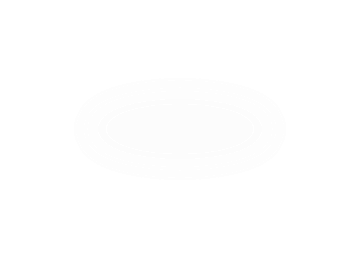 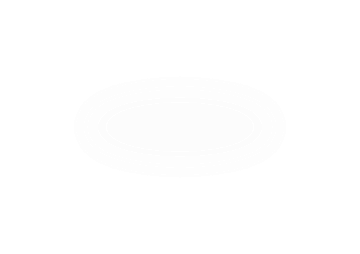 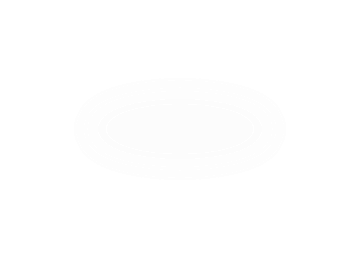 Fire Risk
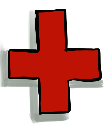 Clear to Grow business development programme for WFW contractors
Contextual Business support and mentorship
Mentorship programme
Multi-faceted support
Key principle: Owner remains accountable and involved in financial process
Peer Mentorship Process: quarterly meetings
Senior Mentor – sessions booked when needed (Mindset)
Monthly Bookkeeper; Quarterly Accountant (Financial)
Planned – currently unfunded
Financial Coach refresher sessions where needed
Value Chain Overview
Restoring the Ecological Value Chain
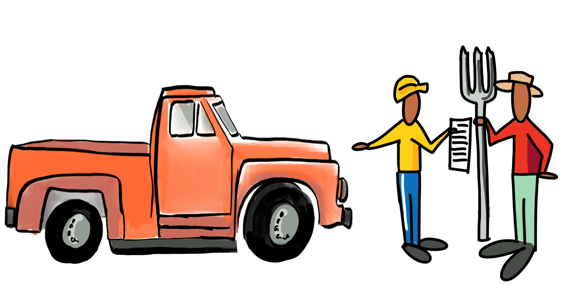 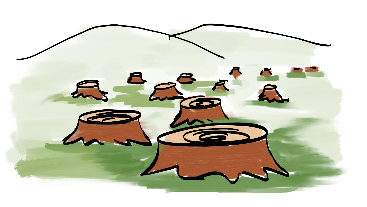 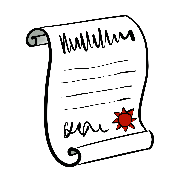 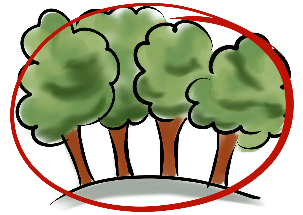 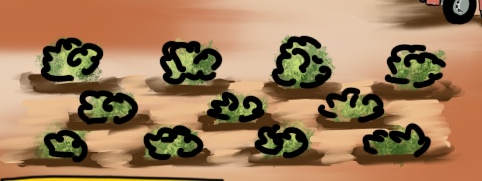 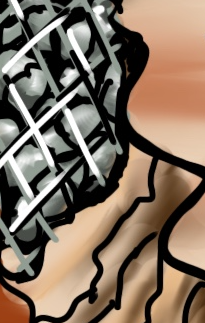 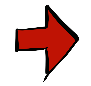 Biomass 
Harvesting
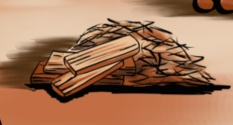 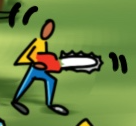 Building the Economic Value Chain
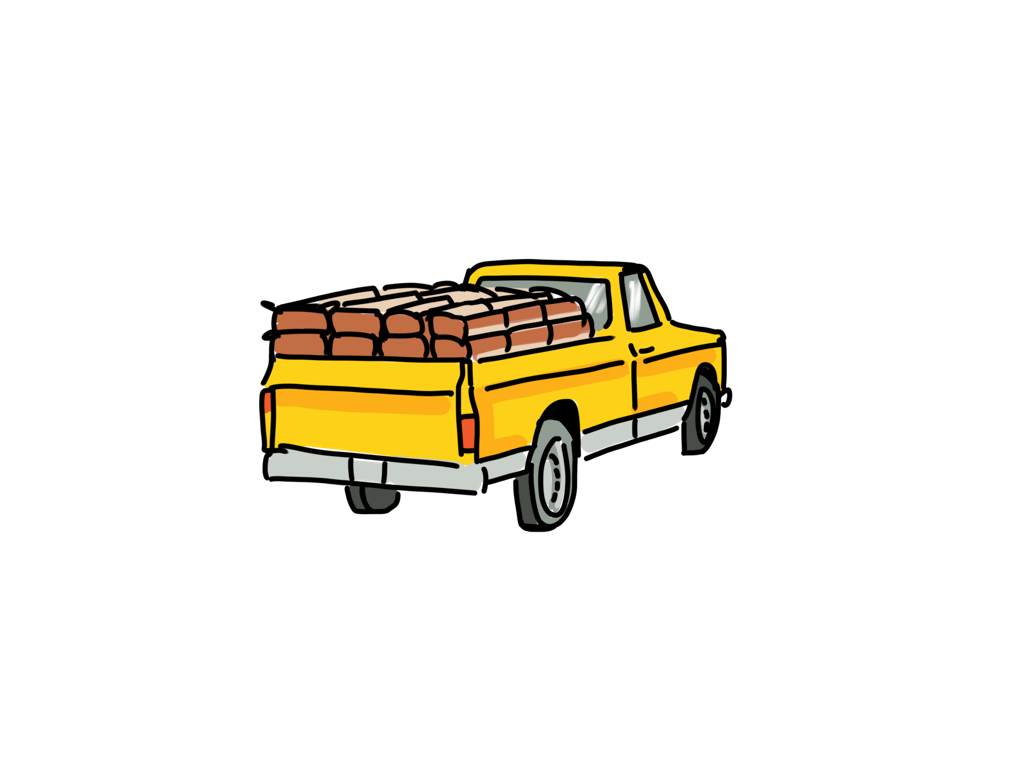 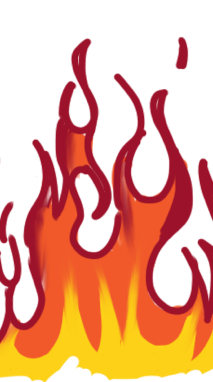 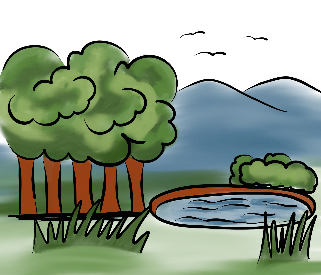 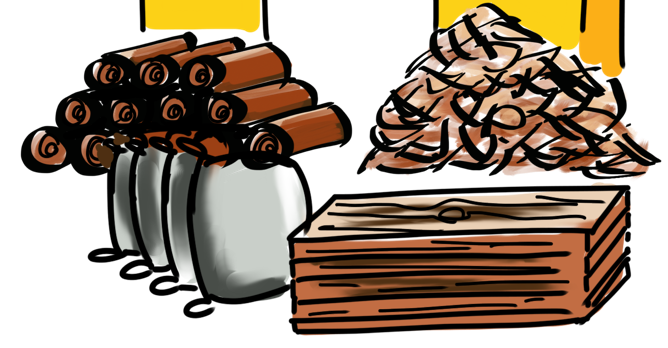 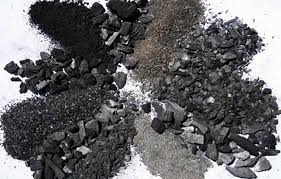 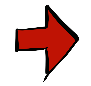 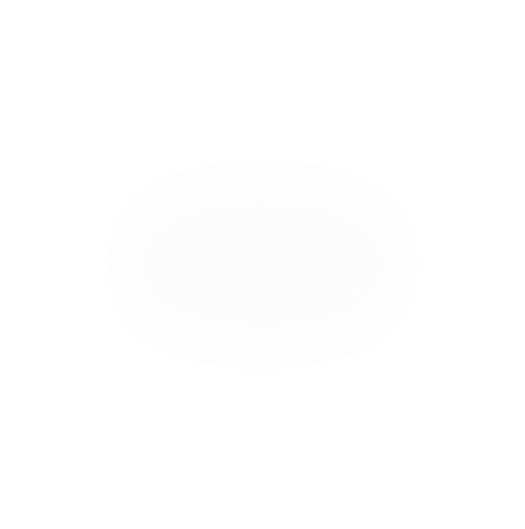 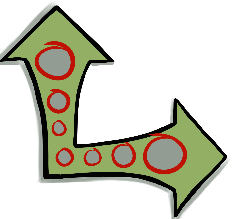 Working session
Afternoon
Agenda
Revisit the Theory of Change
Objectives for uMzimvubu ‘First 15’ Pilot
Recruiting details
Criteria
Recommendations
Logistics
Programme execution: 
how shall we collaborate?
Where best to locate training sessions?
What practical local support shall we put in place?
GBVC - Theory of Change
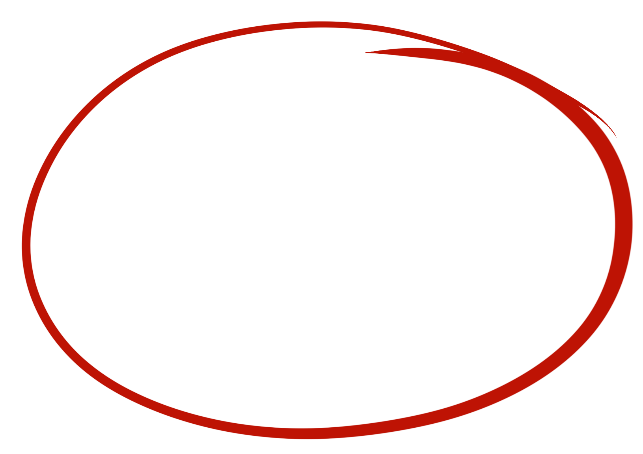 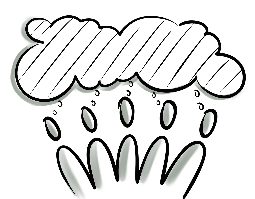 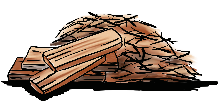 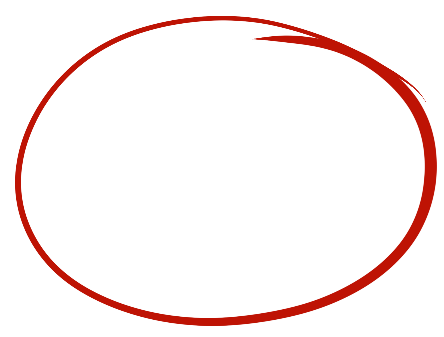 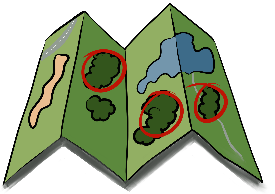 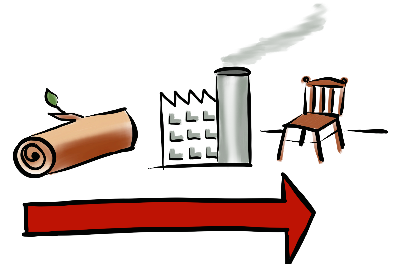 Compost & Coal
Inputs
Activities
Outputs
Outcomes
Impact
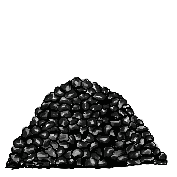 Timber, fibre, wood pulp
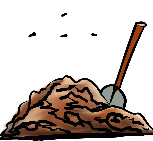 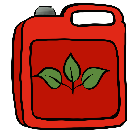 Knowledge, expertise and R&D
Invasive vegetation value chain mapping
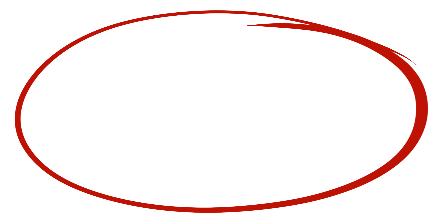 Knowledge
Value Chain
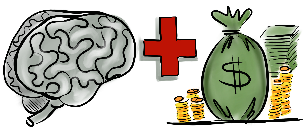 Bio-fuels
Sustainable supply chain
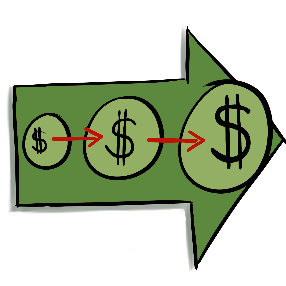 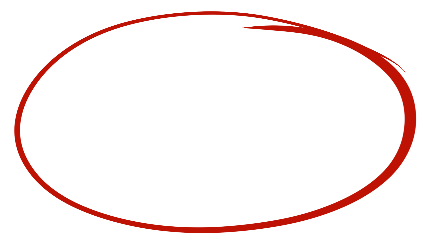 Economic value chains
Biomass economy & carbon off-set
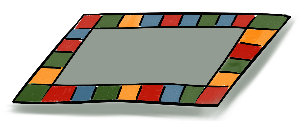 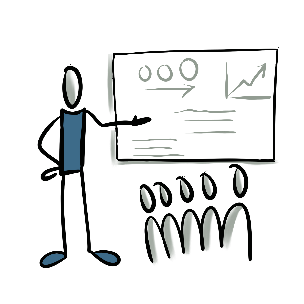 Brains & Investment
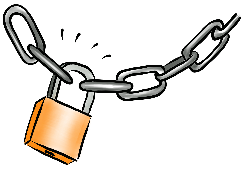 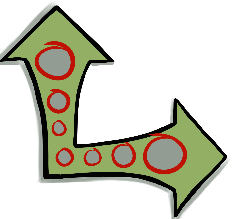 Value chain simulation
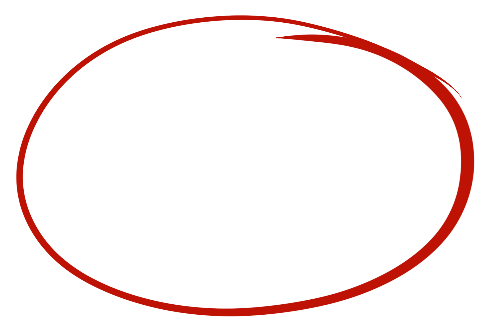 Corporate Talent and Innovation
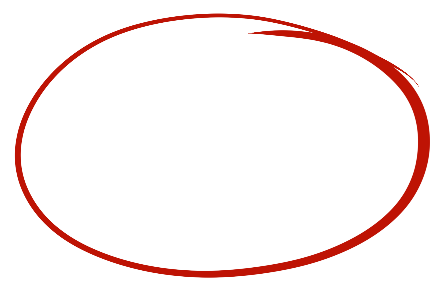 Unblocked supply chain
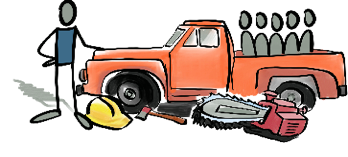 Training & Mentorship
SMMEs in vertical & horizontal supply chains
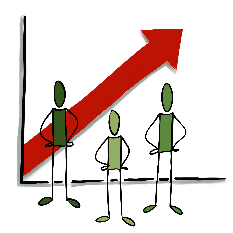 Local SMMEs
Small Business
Development
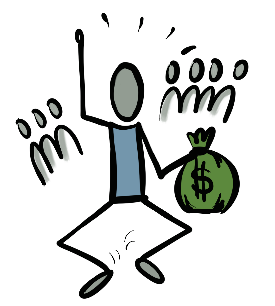 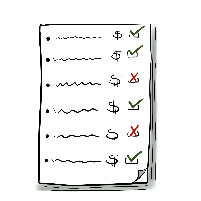 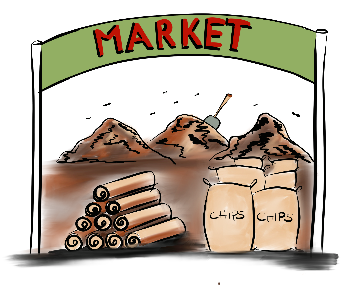 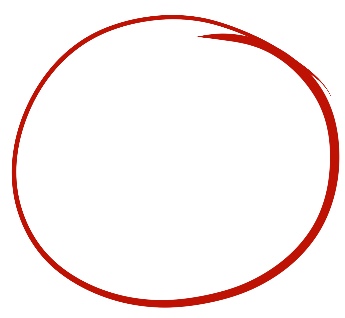 Sustainable SMMEs
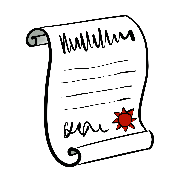 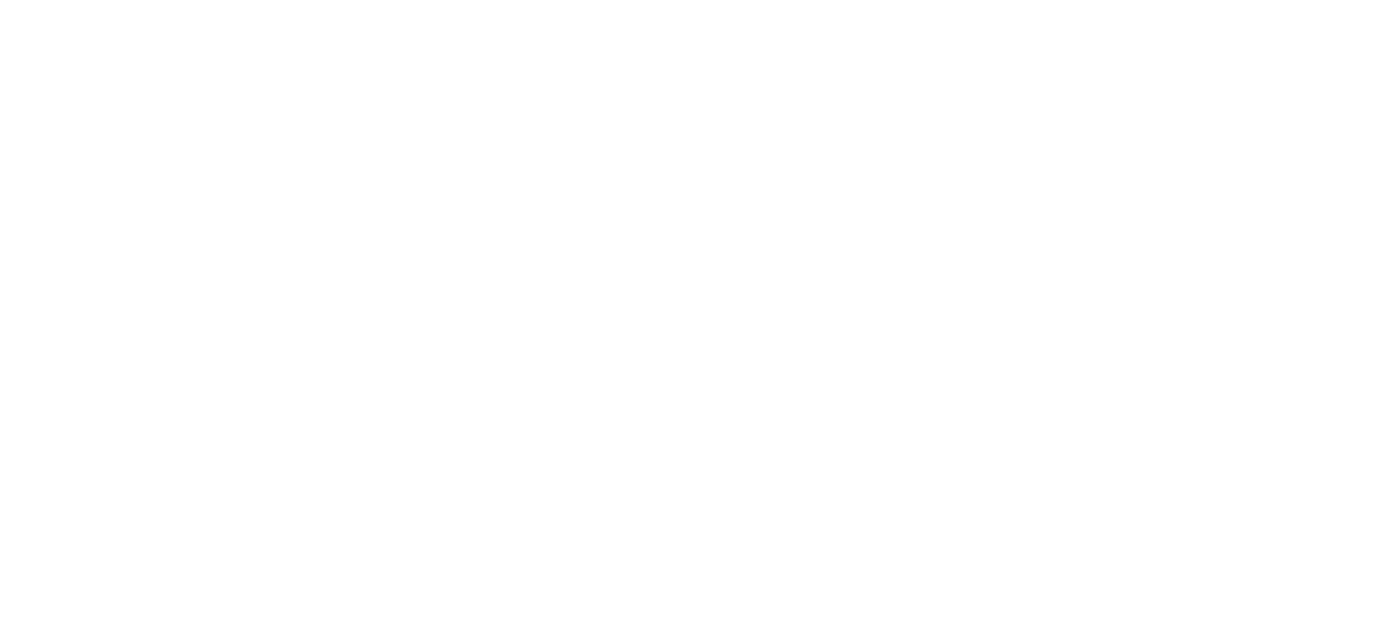 Land user take-off agreements
Procurement process (portal)
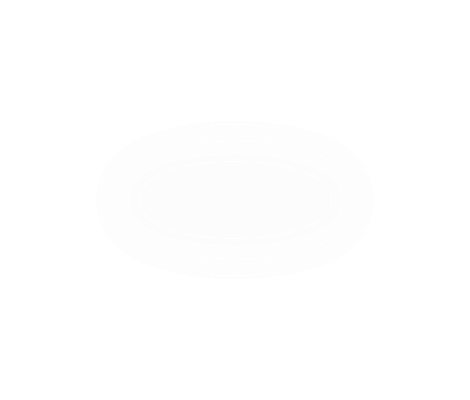 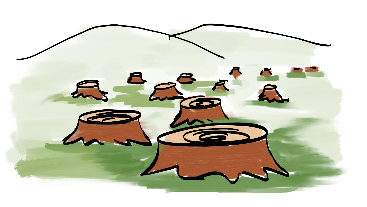 Sustainable livelihoods
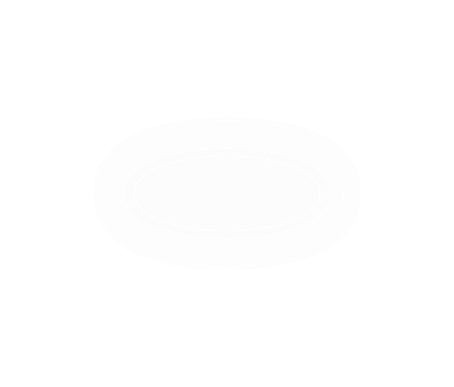 Market for invasive vegetation biomass
Invasive vegetation clearing
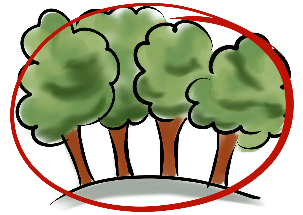 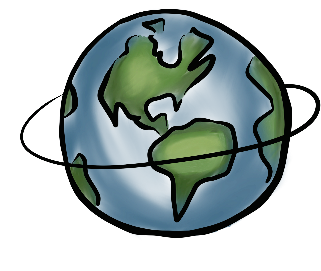 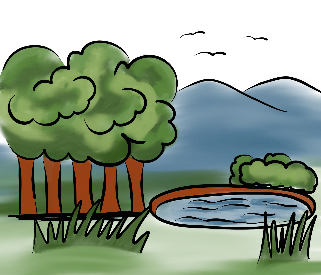 Invasive Biomass Value Chain
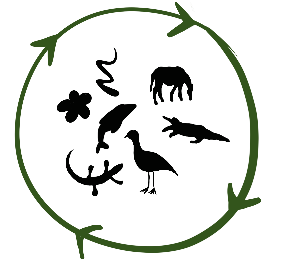 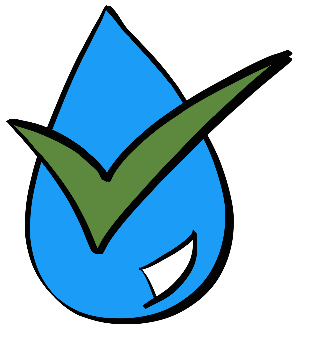 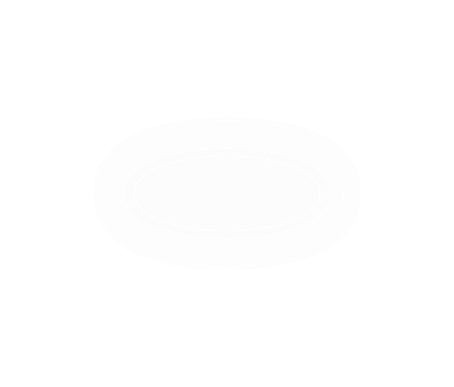 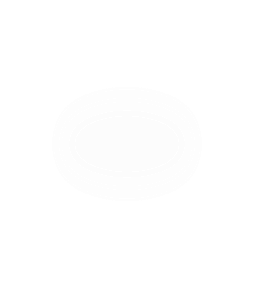 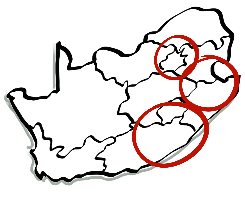 High value invasive vegetation
Natural area restoring
Ecological Value Chain
Virtuous ecological cycle
Restored ecological services
Water security
3 Catchment areas
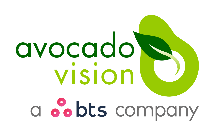 Copyright © Avocado Vision (Pty) Ltd 2017
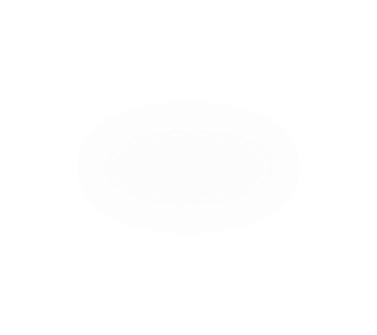 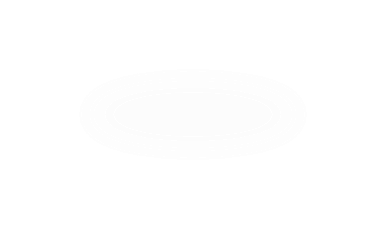 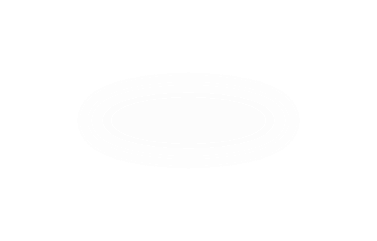 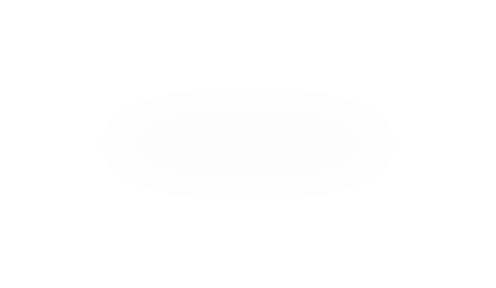 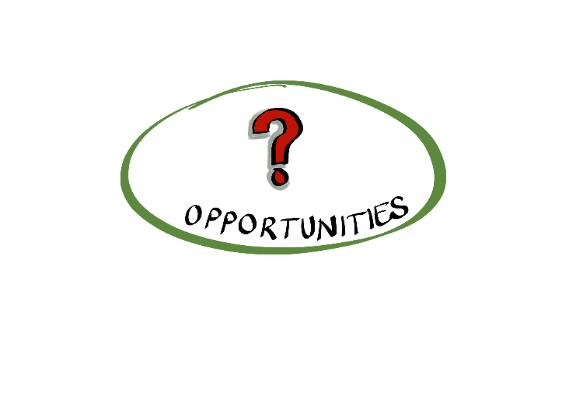 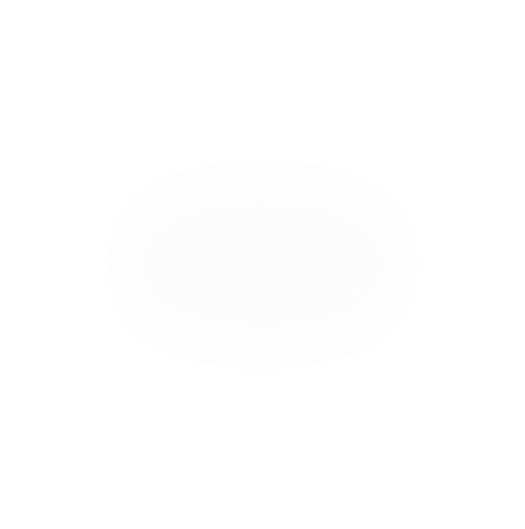 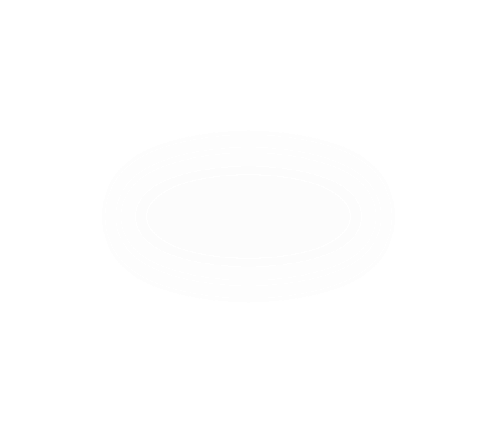 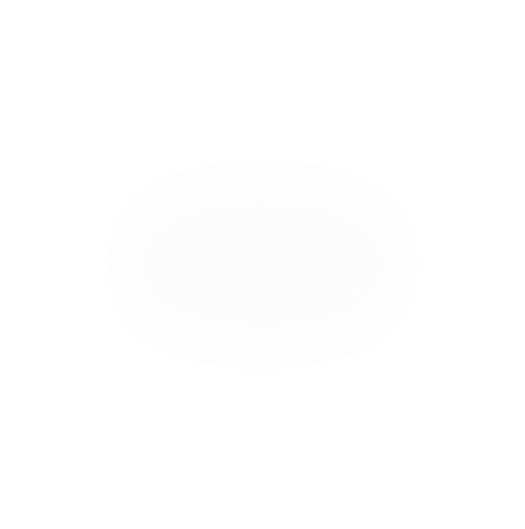 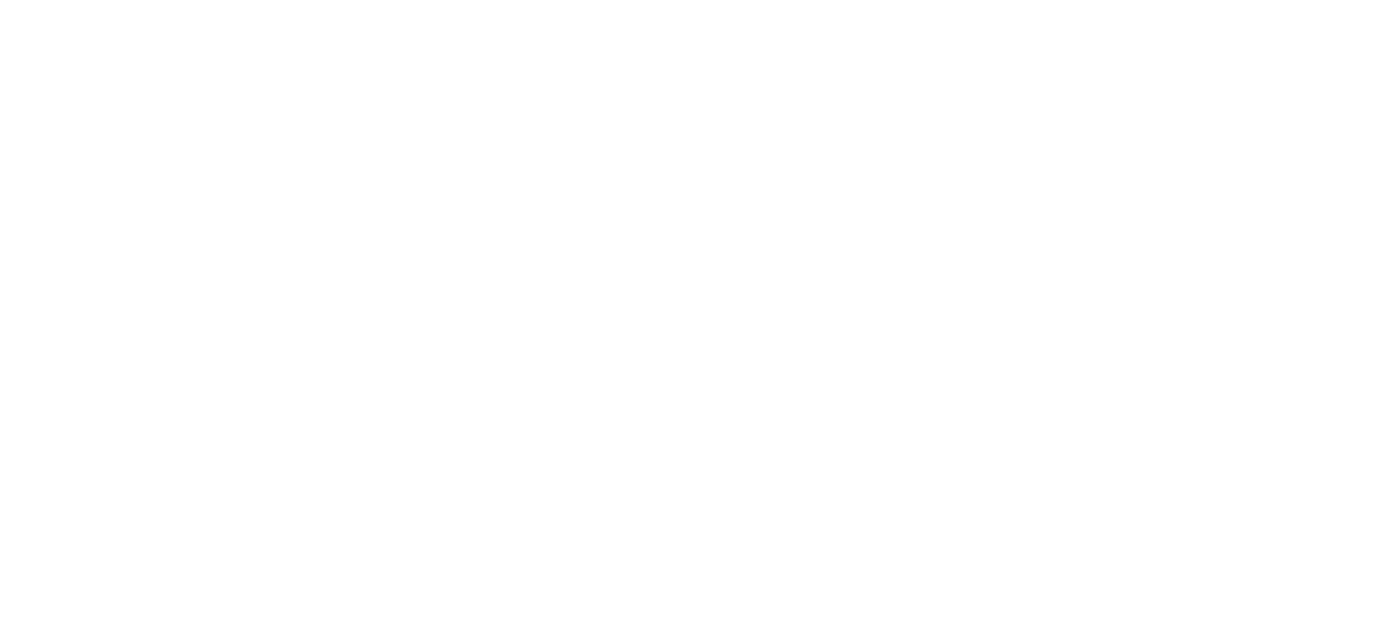 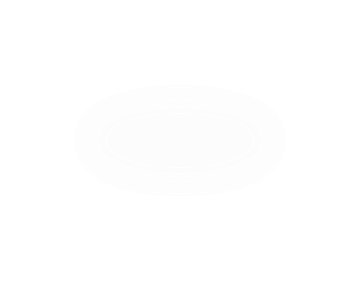 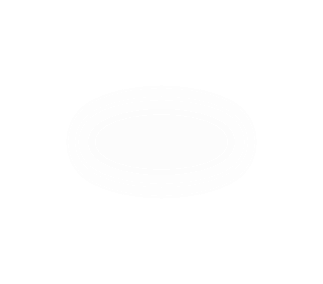 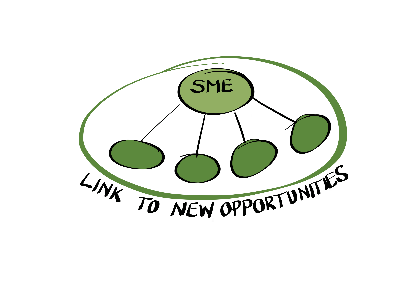 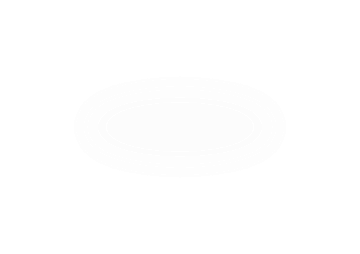 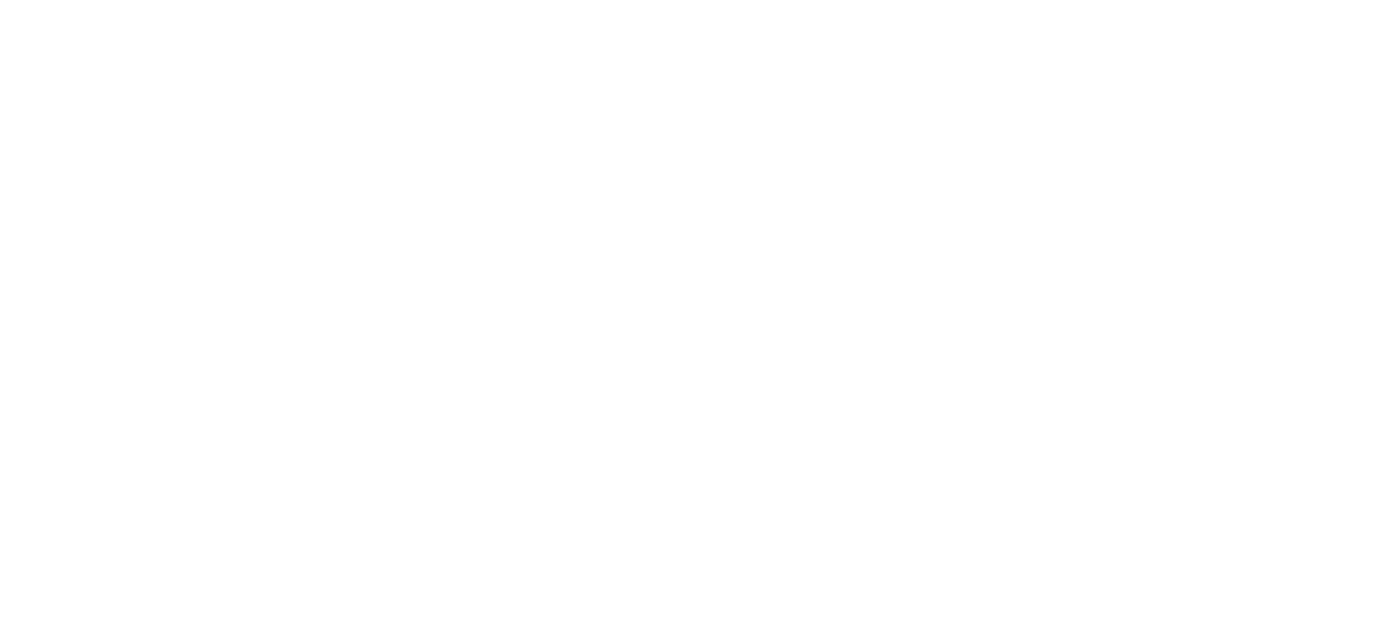 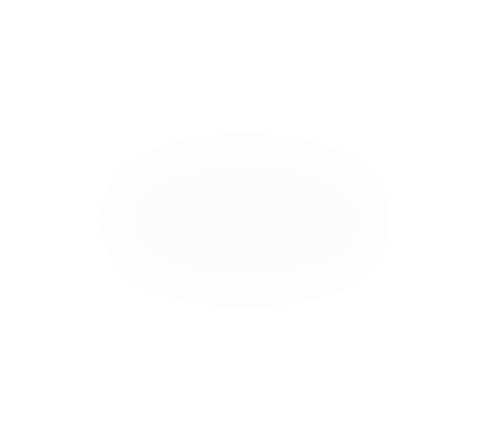 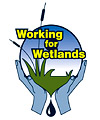 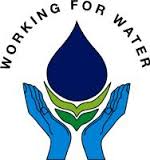 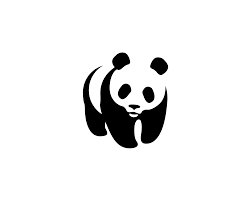 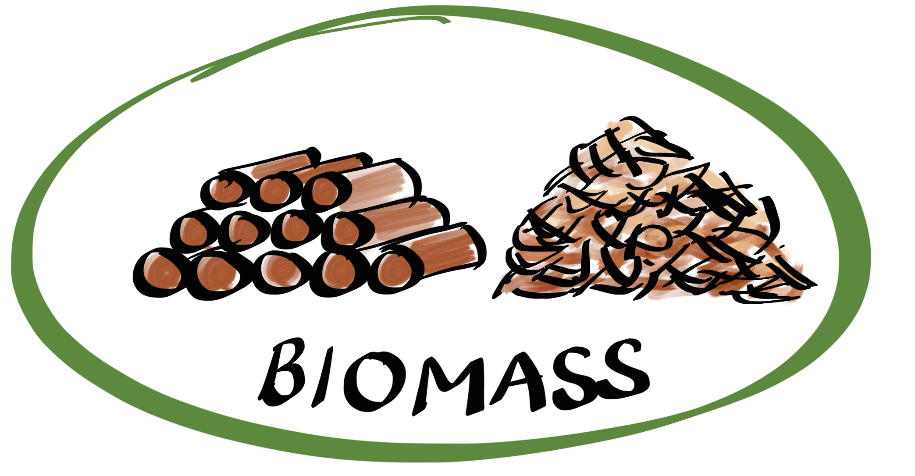 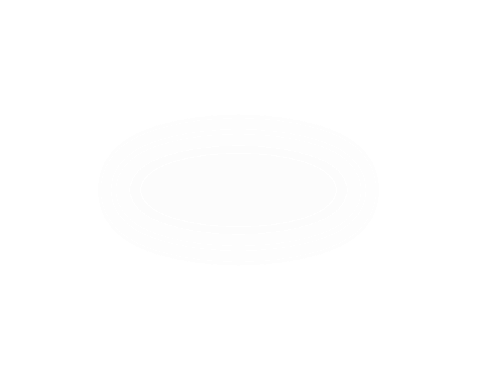 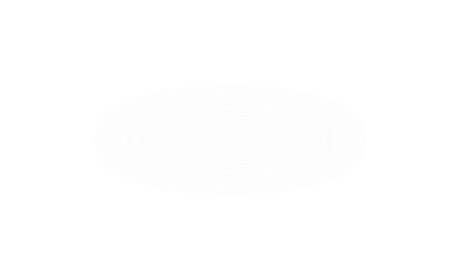 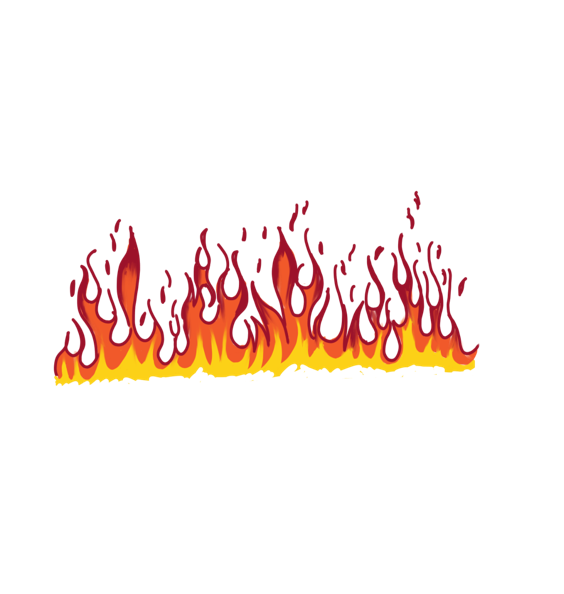 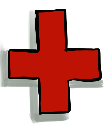 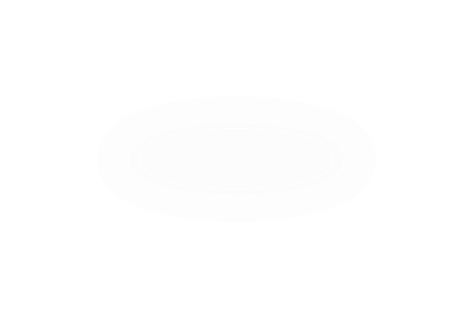 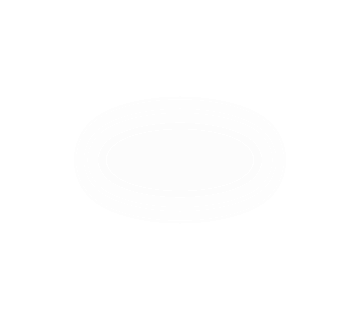 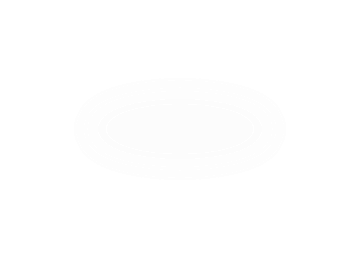 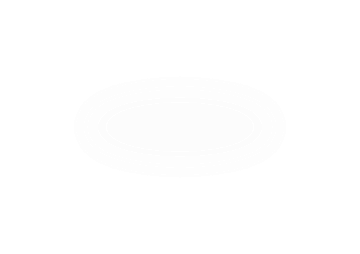 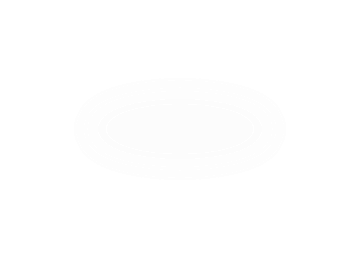 Fire Risk
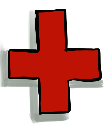 Application and Selection Process
Nomination and recommendation by NRM/EPWP/Working for Water Implementing agent
Application submitted online
Option of a Video/written motivation about why they’re an ideal candidate for this programme
Audition your business: Workshop and present to panel
Application process diagram
Proposed Selection Criteria
Minimum 3 years’ experience in running Alien Clearing (or invasive biomass; eco-rangers; wetland restoration) contracting company within the NRM supply chain: existing supplier
Recommendation from NRM or Implementing Agents as to commitment; responsibility; customer management, resilience and business ethics
Experience in managing at least 5 employees
Company has some assets: Truck, clearing equipment etc
People with that ‘special something’ – just need a leg up and will make the opportunity work
Instinct and propensity to grow their business and adapt to new opportunities: evidence of innovation around expanding their operations would be a plus, even if not successful (eg – cut and sell firewood from Alien Biomass; seeking new customers for clearing activities; attempts at value-added activities)
Preferably with limited credit score issues – at least with the possibility of short term rehabilitation. Severe ‘debt holes’ would hamper external investment in their company should that be needed for growth
Black women under 35 will be given priority access in support of the Fempowerment programme

For the extra 10 seats on the programme that Nicky McLeod requested, we will apply as many of the above criteria as possible, but rely more heavily on your motivations for people who don’t meet the criteria but would really benefit from the opportunity to attend.
A year in the life of the Contractor…
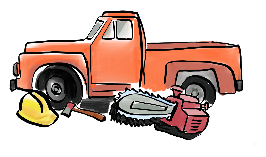 Significant capital outlay
Workshop
What risks and challenges do we foresee?
How can we give the contractors the best chance of success?
What local networks can we access for 
New markets?
Offtake agreements
New oportunties
How can we work together to achieve the best outcome?
Tentative recommendations for participants?
How can this network contribute?
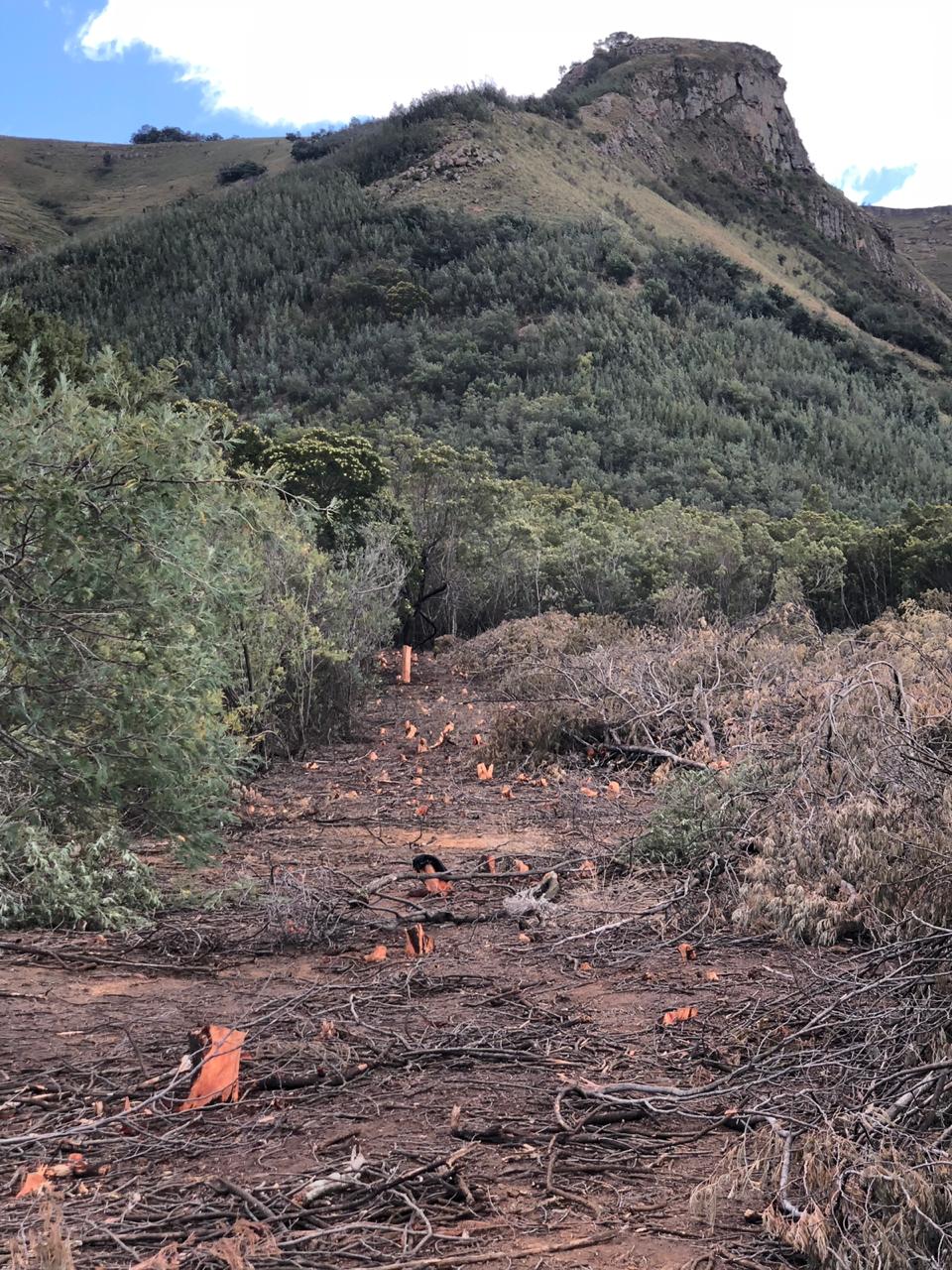 Value Chain process:Initial Analysis
Invasive & Alien Plant (IAP) coverage and densities

Rehabilitation requirements
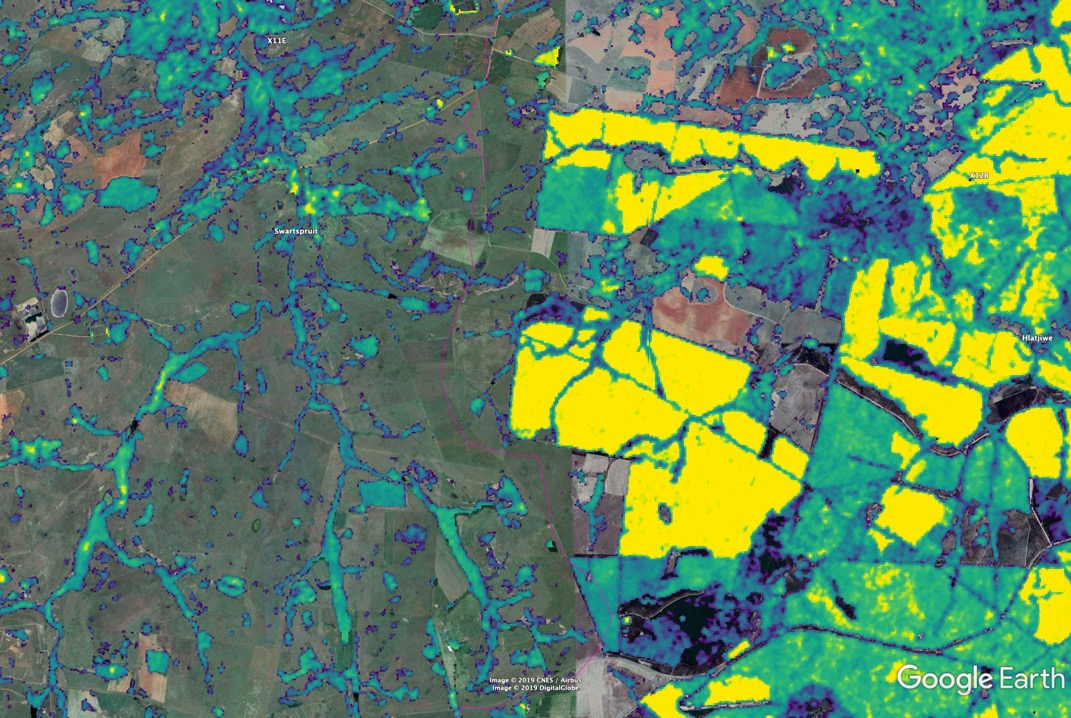 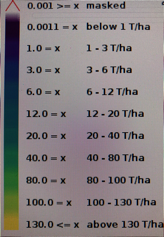 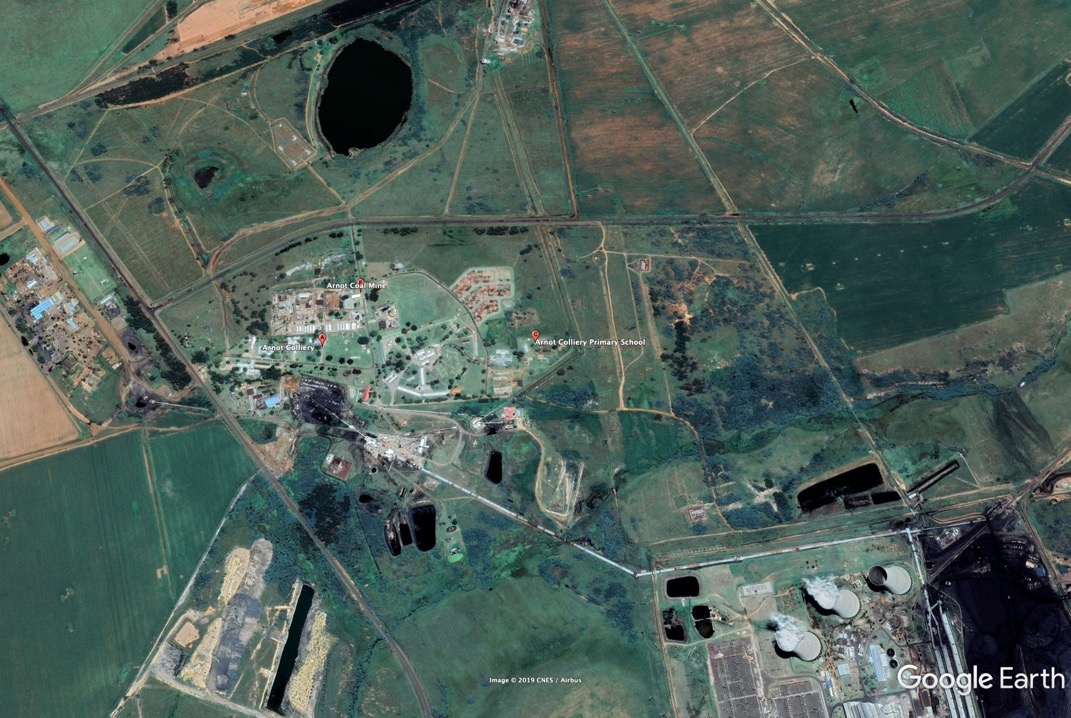 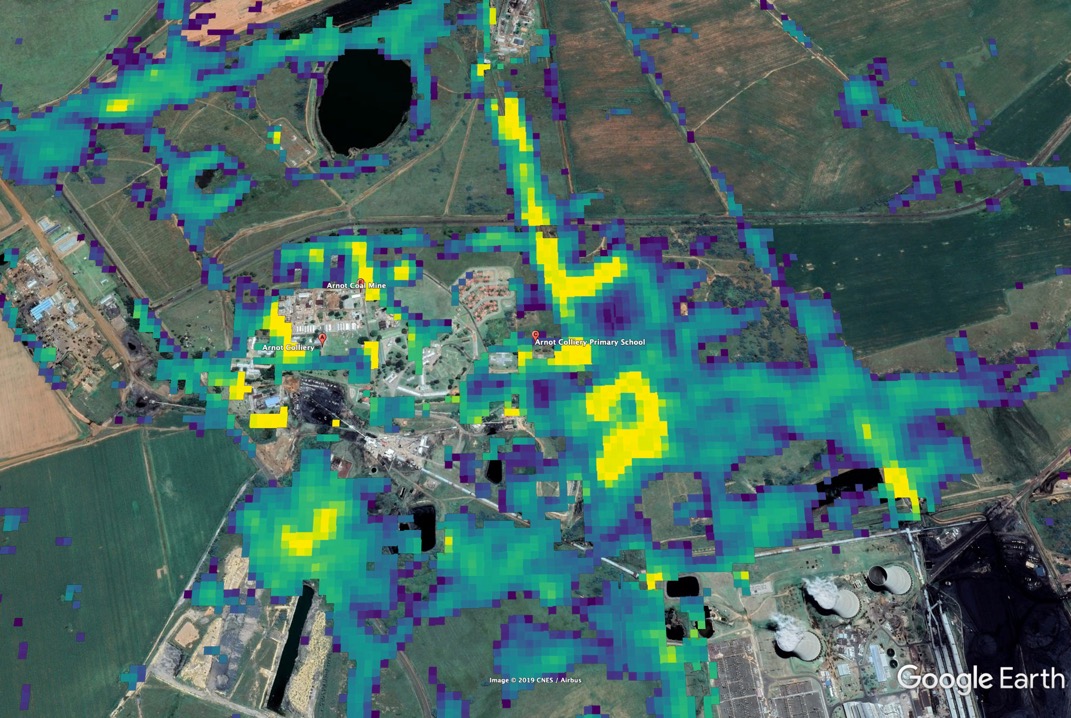 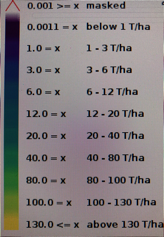 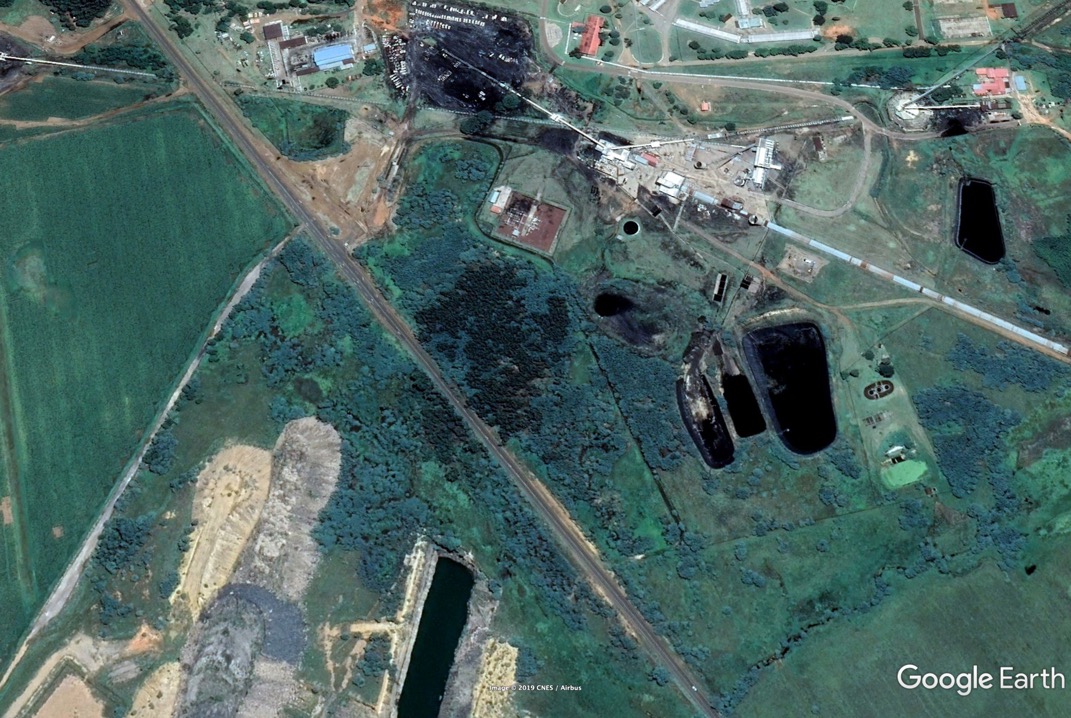 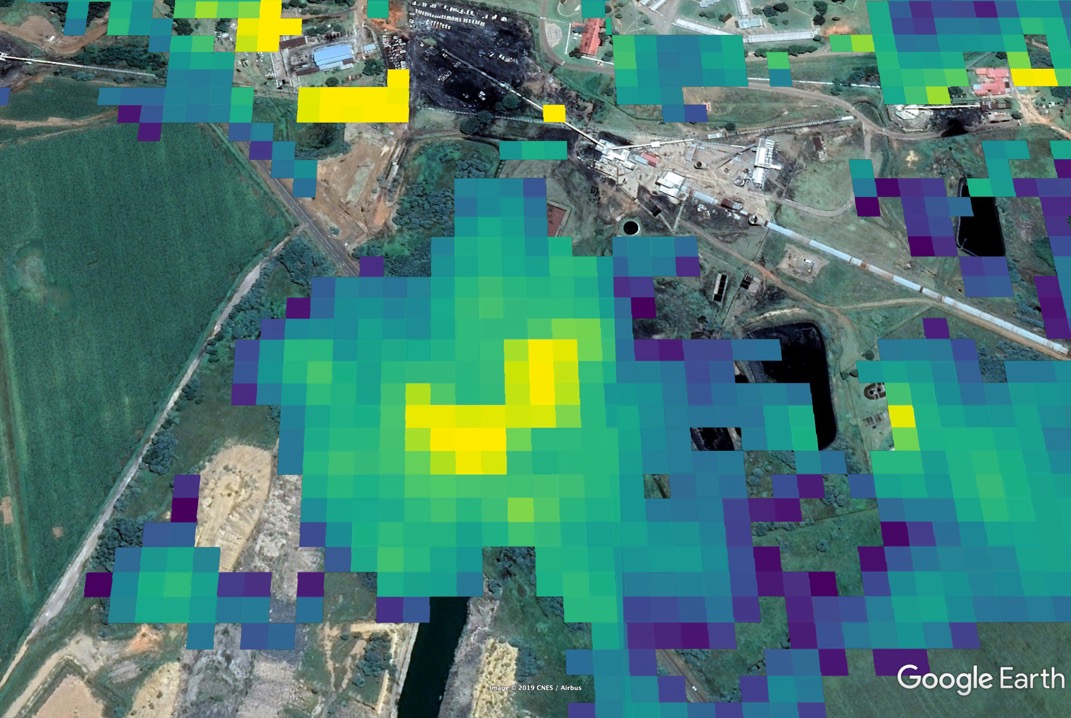 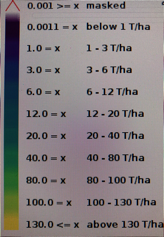 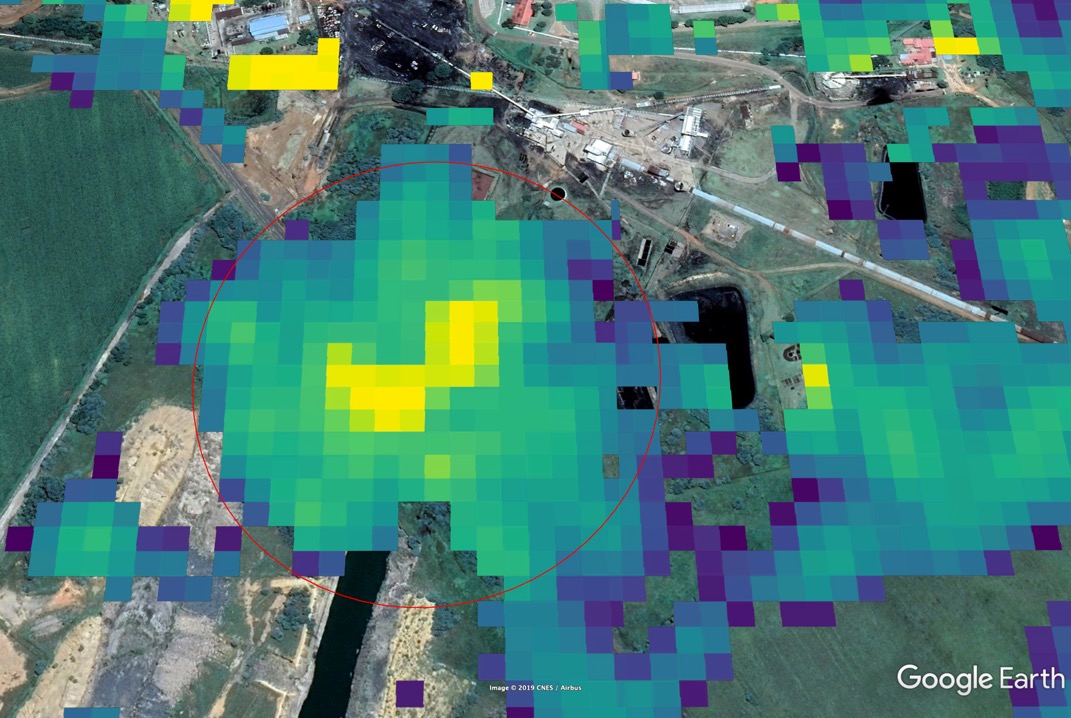 20 Ha @ 
average of 50 tons /Ha
= 1 000 tons biomass
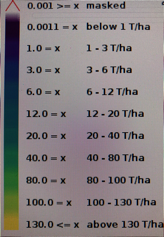 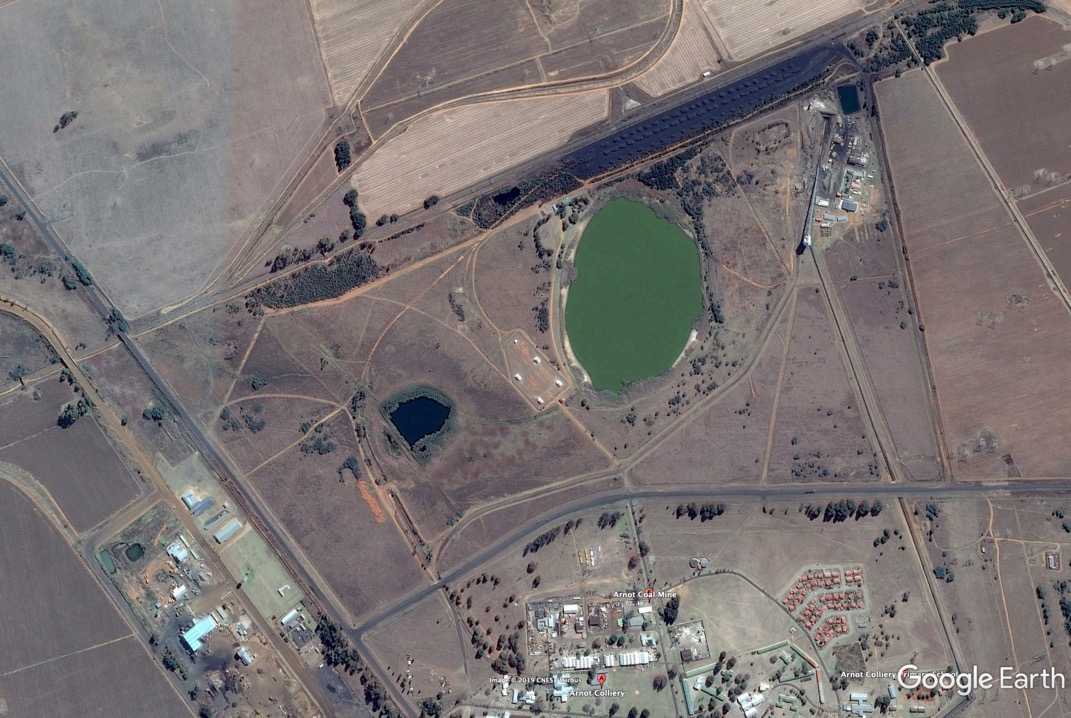 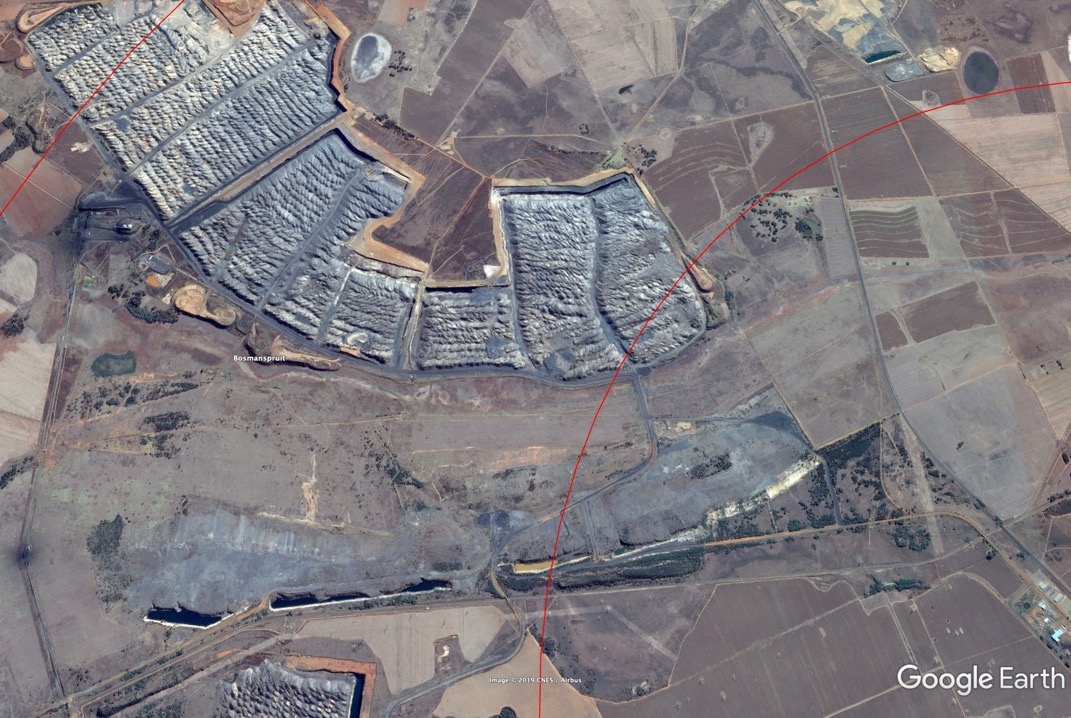 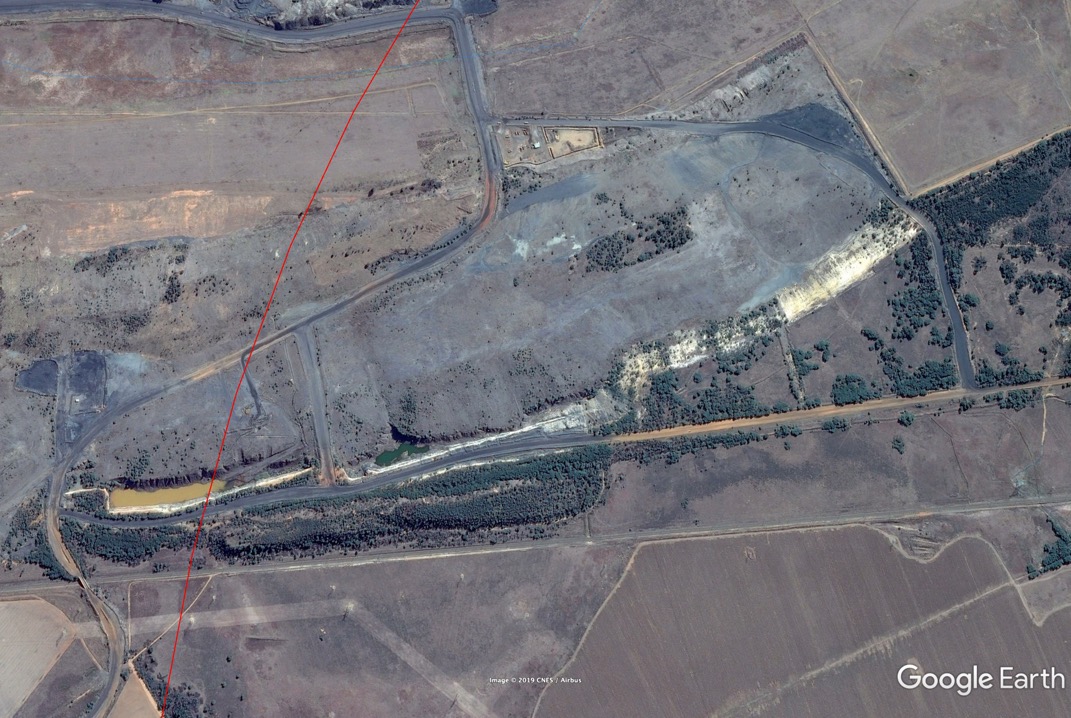 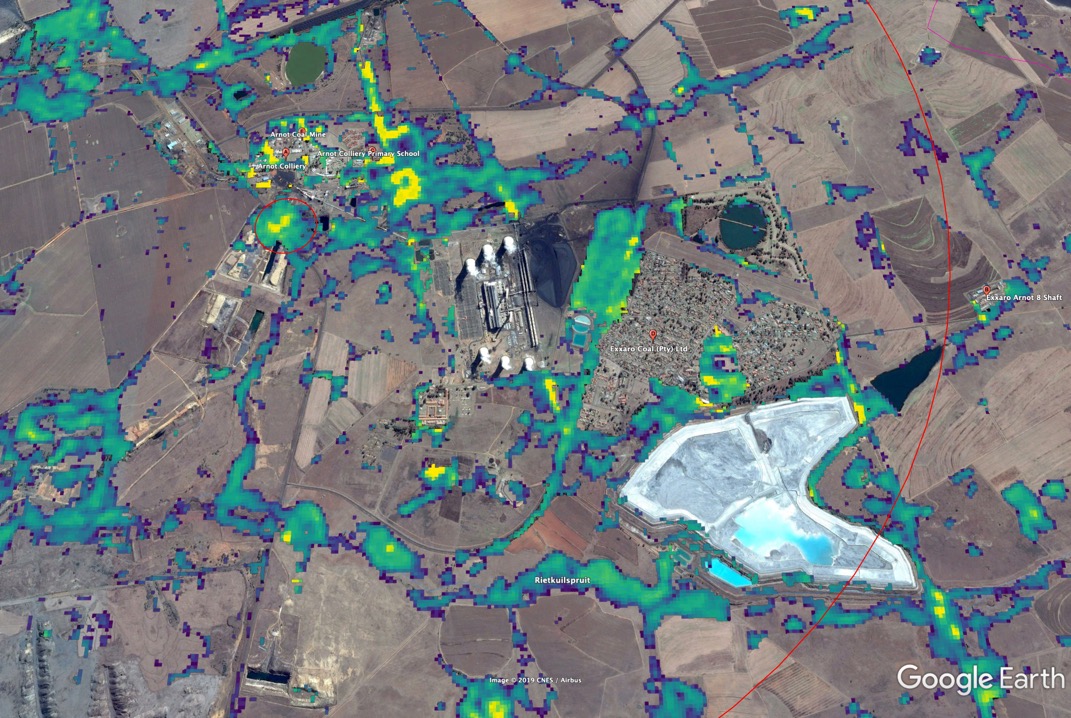 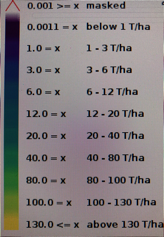 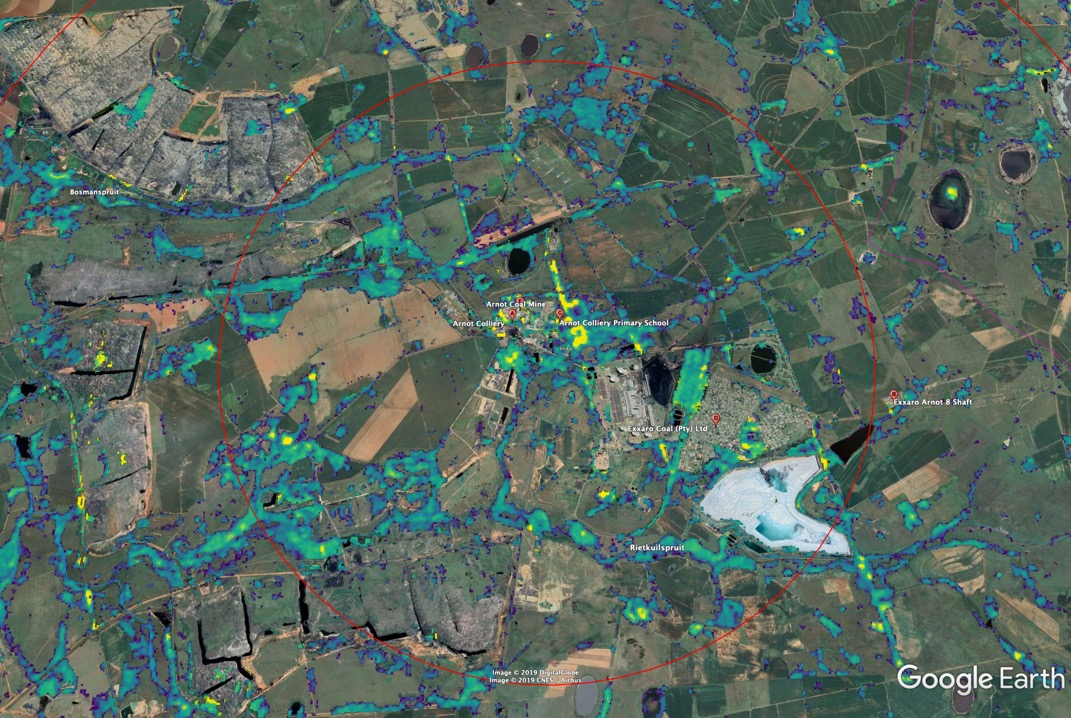 5Km Radius
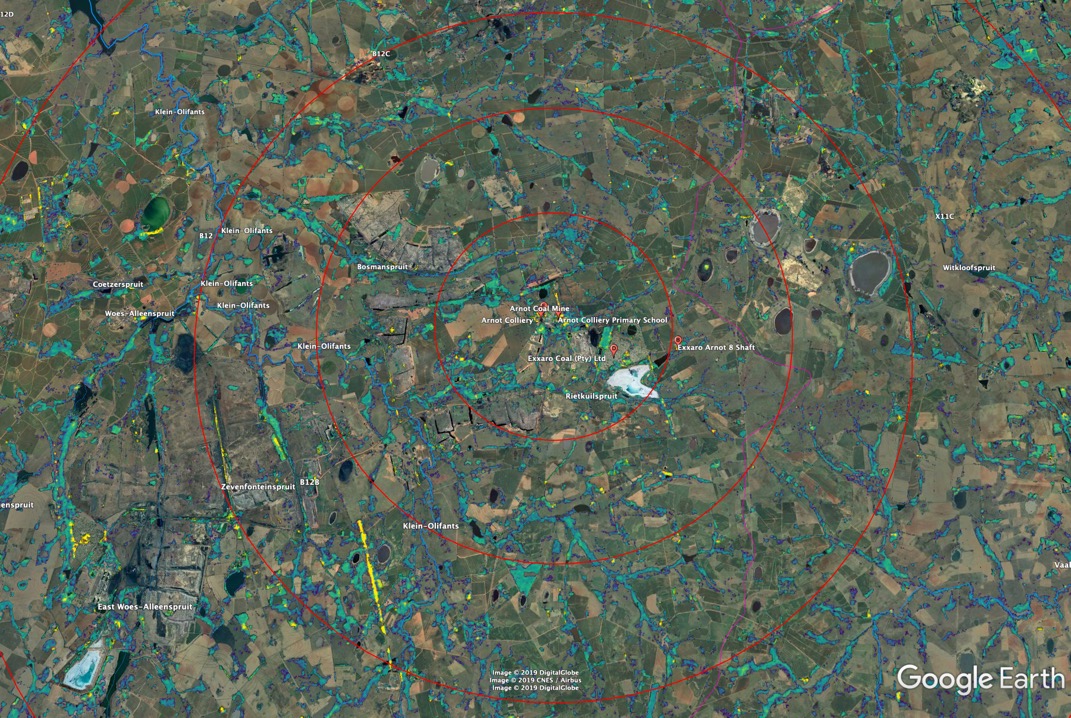 5Km Radius
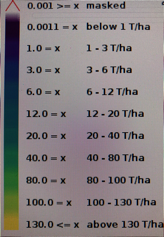 10 Km Radius
15 Km Radius
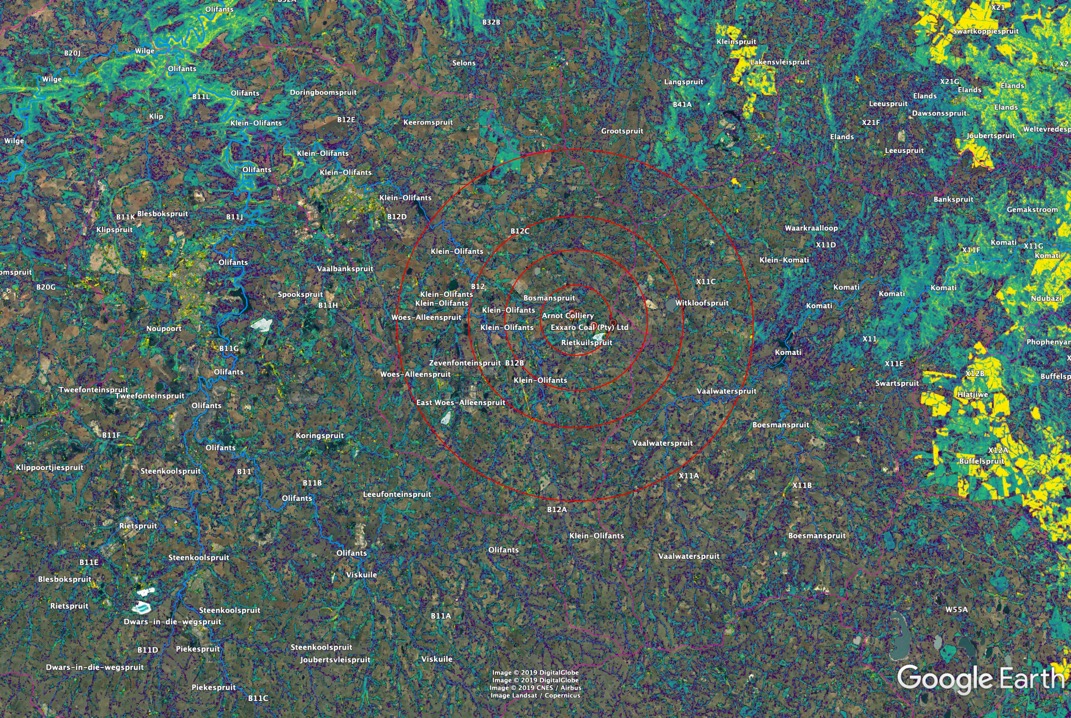 25 Km Radius
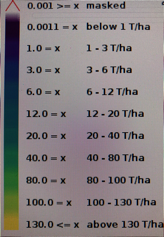 GBVC: Ecosystem Services & Land Restoration Value Chain
GBVC:  Agricultural & Rural Livelihoods Value Chains
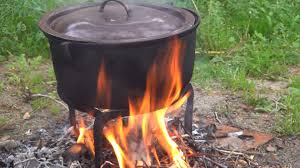 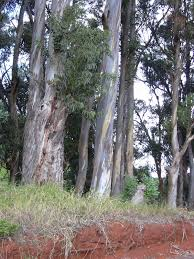 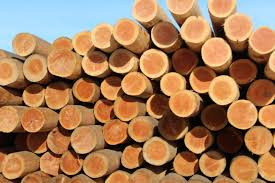 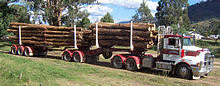 GBVC Raw Biomass Supply Chains:  Examples
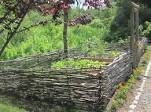 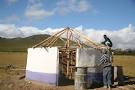 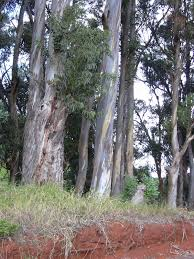 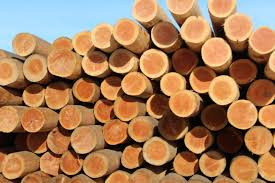 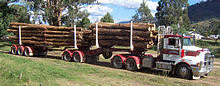 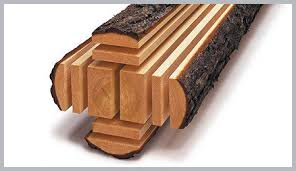 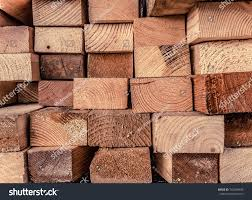 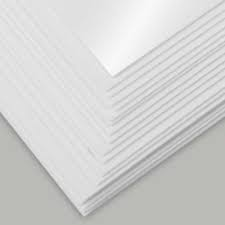 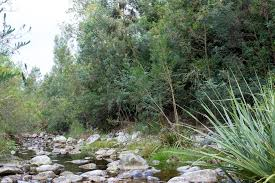 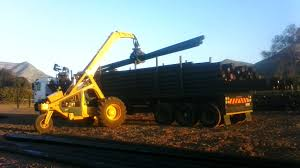 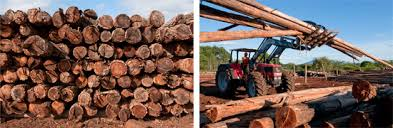 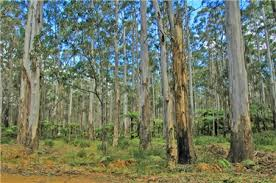 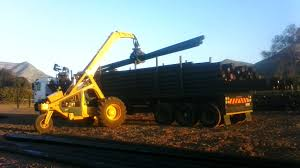 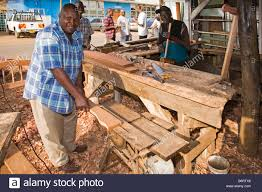 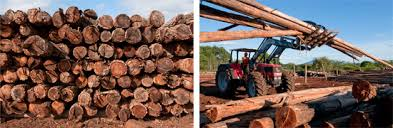 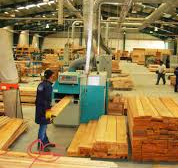 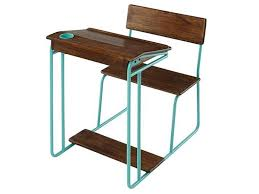 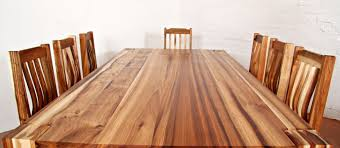 GBVC: I&AP Biomass to Energy Value Chains
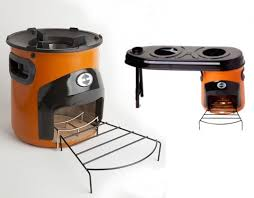 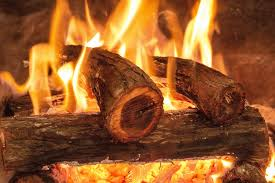 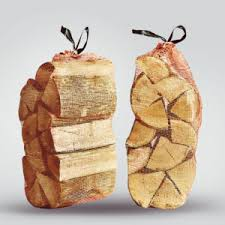 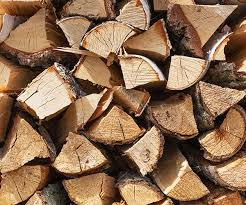 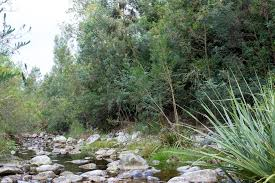 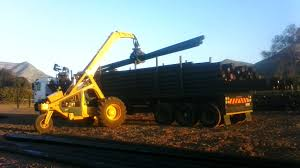 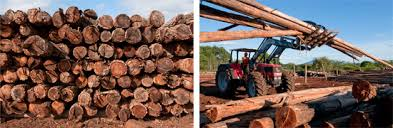 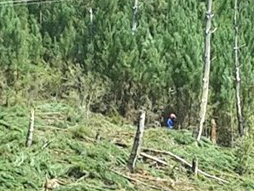 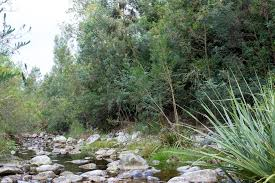 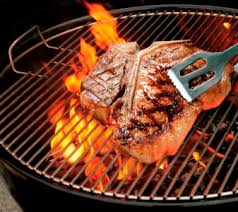 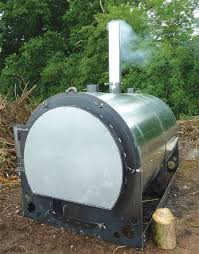 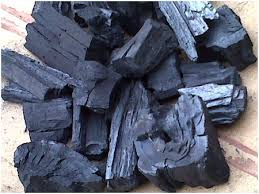 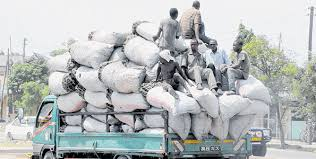 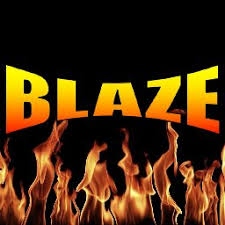 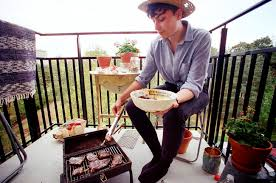 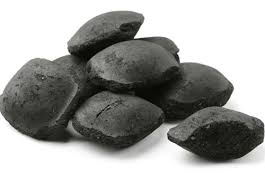 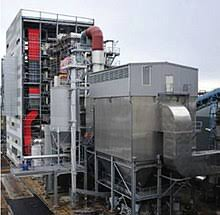 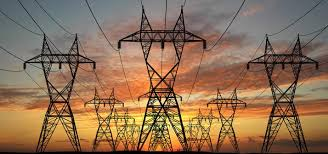 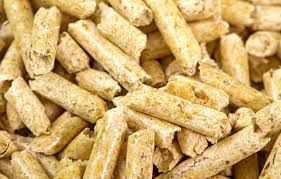 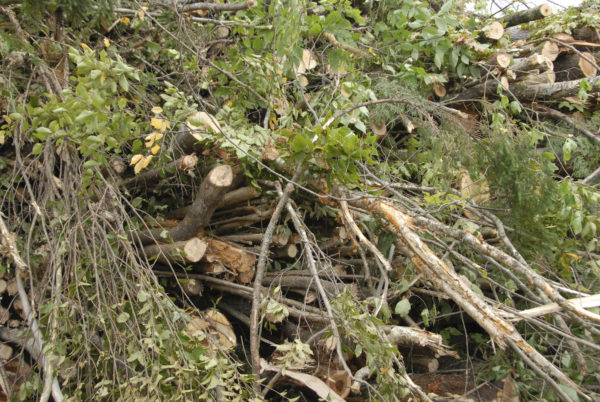 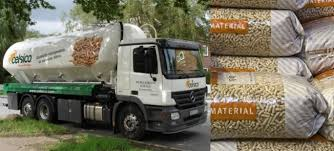 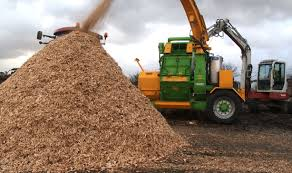 Other Invasive Biomass Opportunities
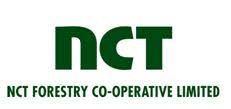 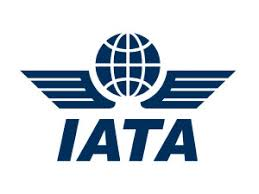 Other Invasive Biomass Opportunities
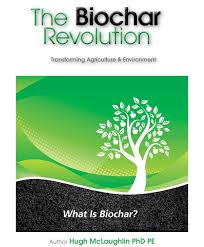 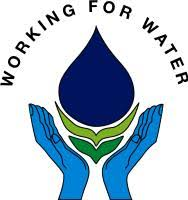 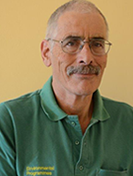 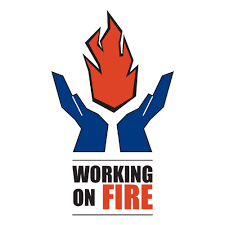 Mentorship programme
Planned – currently unfunded
Financial reporting and support process
Key principle: Owner remains accountable and involved in financial process
Data analysed for general errors and development areas identified
1.Xxx
2.Xxx
3.Xxx
4.xxx
Financial coaching refresher courses delivered locally ad hoc, built from insights from the reporting process (delivered within the Peer Mentor session framework)
Quarterly Accountant oversight:
Financial Report
Assessment
Feedback call to Bookkeeper for development recommendations
1.Xxx
2.Xxx
3.Xxx
4.xxx
1.Xxx
2.Xxx
3.Xxx
4.xxx
Month 1
Bookkeeper: process books
Complete template with SME
SME uploads template
Month 2
Bookkeeper: process books
Complete template with SME
SME uploads template
Month 3
Bookkeeper: process books
Complete template with SME
SME uploads template
‘Special’ bookkeepers sourced – retired Accountancy teachers?  Need developmental bias